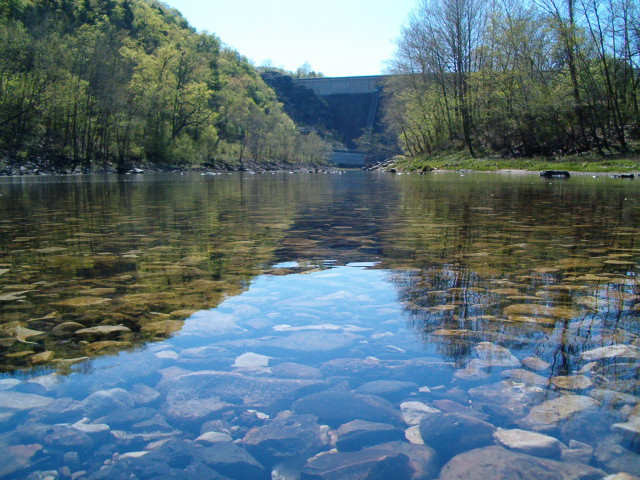 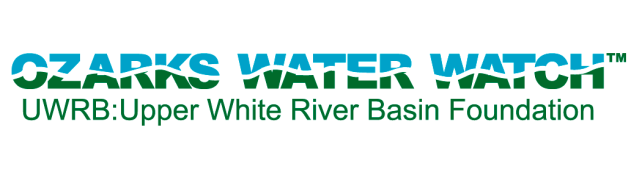 Ozarks Water Watch
Protecting and Preserving our Ozarks Heritage
[Speaker Notes: Title Page]
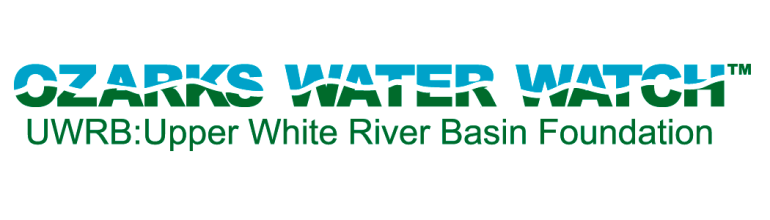 Our Mission
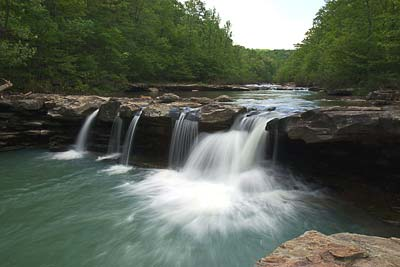 To promote water quality in the upper White River watershed through collaboration on research, education, public policy and action projects basin-wide in both Arkansas and Missouri.
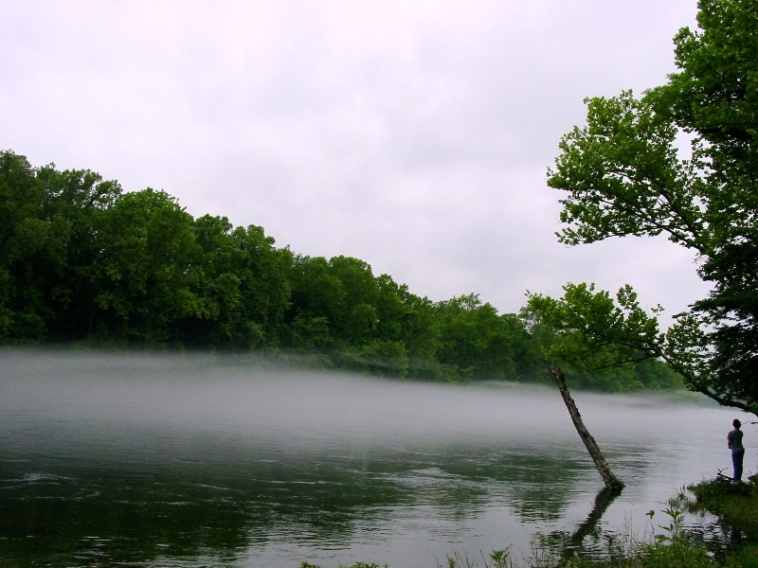 [Speaker Notes: The UWRB Mission]
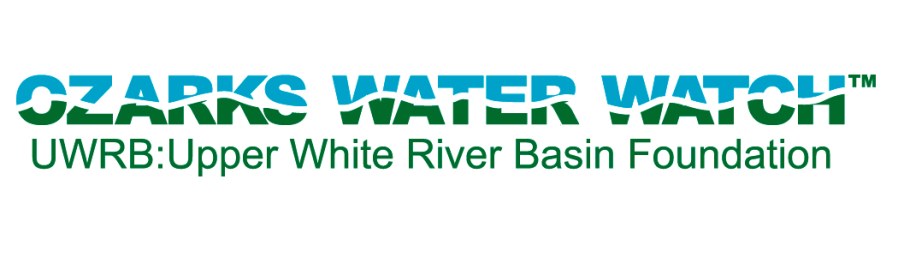 Board of Trustees
Jack Herschend, Herschend Family Entertainment
Branson, Missouri

Andy Southerly, Cargill Meat Solutions
Springdale, Arkansas

John Morris, Bass Pro Shops
Springfield, Missouri

John Moore, Retired
Springfield, Missouri

Archie Schaffer, Tyson Foods, Inc.
Springdale, Arkansas

Joe White, Kanakuk Kamps
Branson, Missouri
Peter Herschend—Chairman
Herschend Family Entertainment
Branson, Missouri
Alan Fortenberry-Vice-Chairman
Beaver Water District
Lowell, Arkansas

Martin MacDonald—Secretary
Bass Pro Shops
Springfield, Missouri

Todd Parnell—Treasurer
Drury University
Springfield, Missouri

Charles Zimmerman, Walmart
Bentonville, Arkansas

Leon Combs, Beaver Creek Publishing
Bradleyville, Missouri
[Speaker Notes: Board of Trustees]
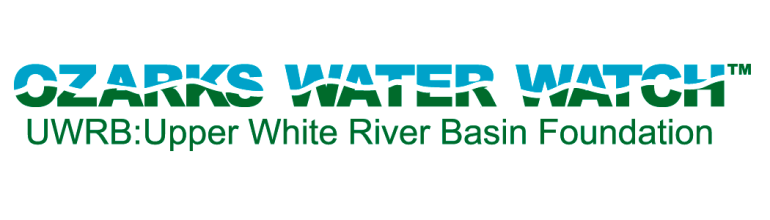 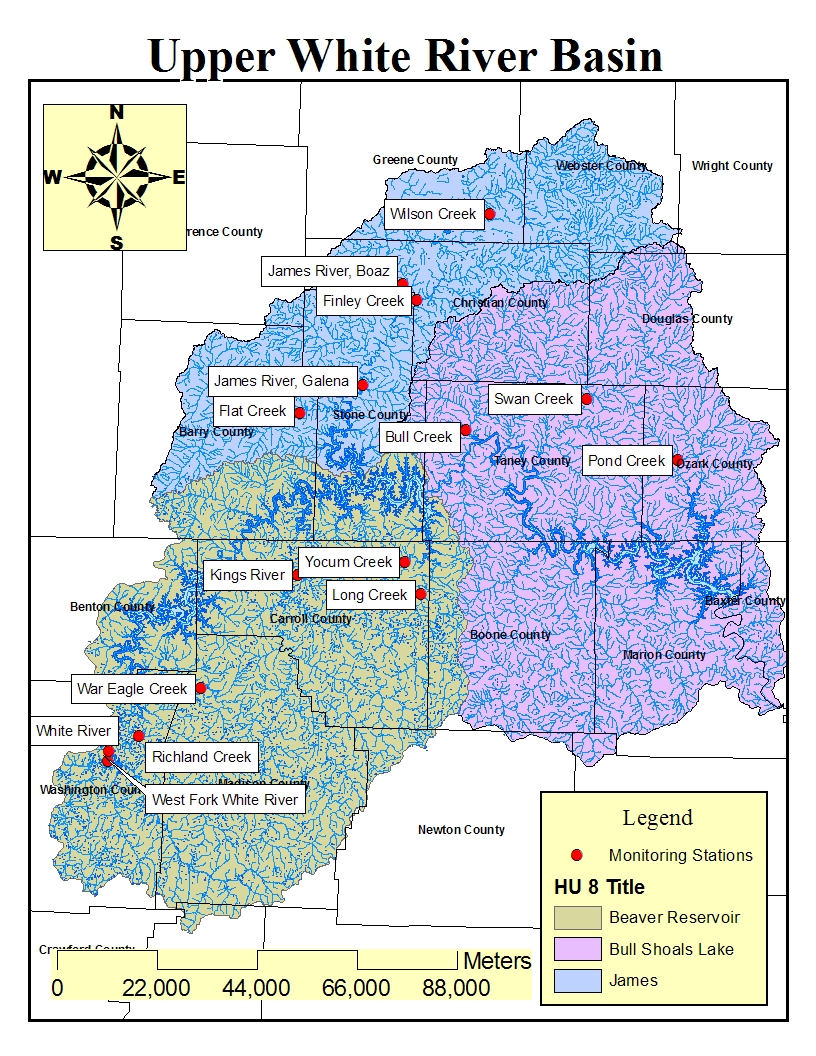 THE UPPER WHITE RIVER BASIN REGION:

 Covers 19 counties across Missouri and Arkansas

 Encompasses 14,000 square miles of land

 Includes four lakes—Beaver, Bull Shoals, Taneycomo and Table Rock

 Is home to over 1 million   people
[Speaker Notes: Upper White River watershed region with Roads/Political boundaries map and statistical data of region.]
Program Priorities
Monitor and report on water quality in the basin.

Provide advocacy on public policy issues which affect water quality and watersheds.

Emphasize public information, education, promotion and communication about water quality issues. 

Support and encourage allied watershed groups working for common purpose.

Seek long-term sustainable funding support for water quality work in the Ozarks.
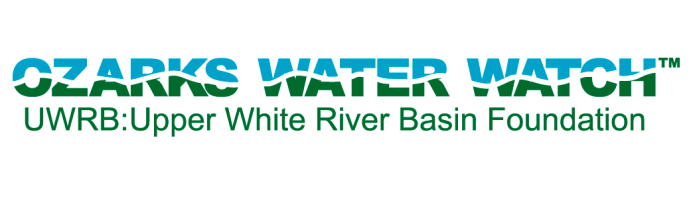 [Speaker Notes: Program Priorities]
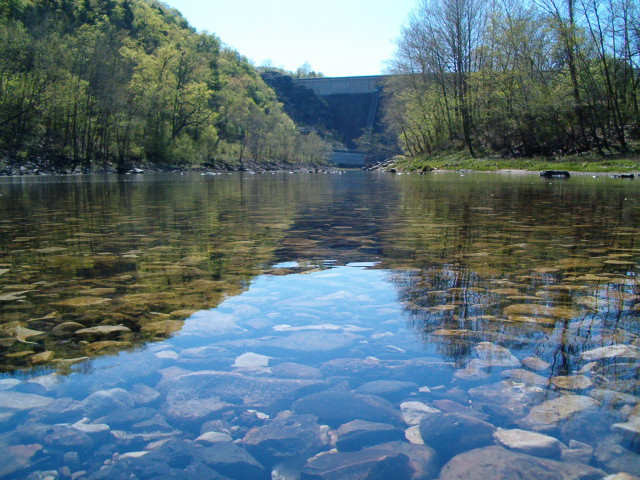 LID:Low Impact Development
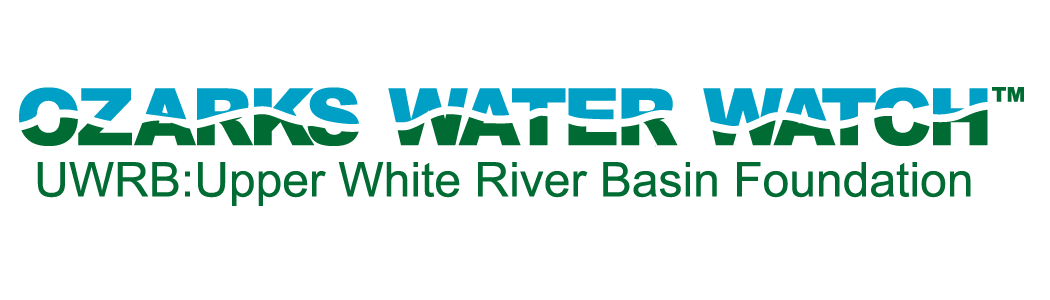 [Speaker Notes: Priority Project to Monitor, Measure and Report on Water Quality in the Basin.]
LID: Low Impact Developmenta design manual for urban areas
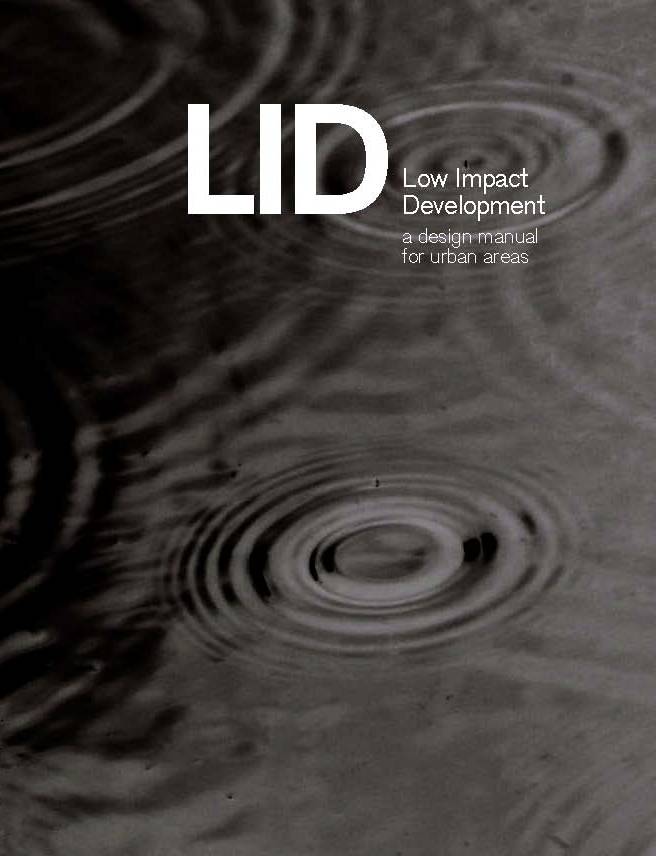 Fay Jones School of Architecture
University of Arkansas
A Collaboration
Fayetteville 2010
http://uacdc.uark.edu
Over 225 pages
$30 a copy
Real Life Examples
Beaver Water District, Lowell, AR

Green Circle Shopping Center, Springfield, MO
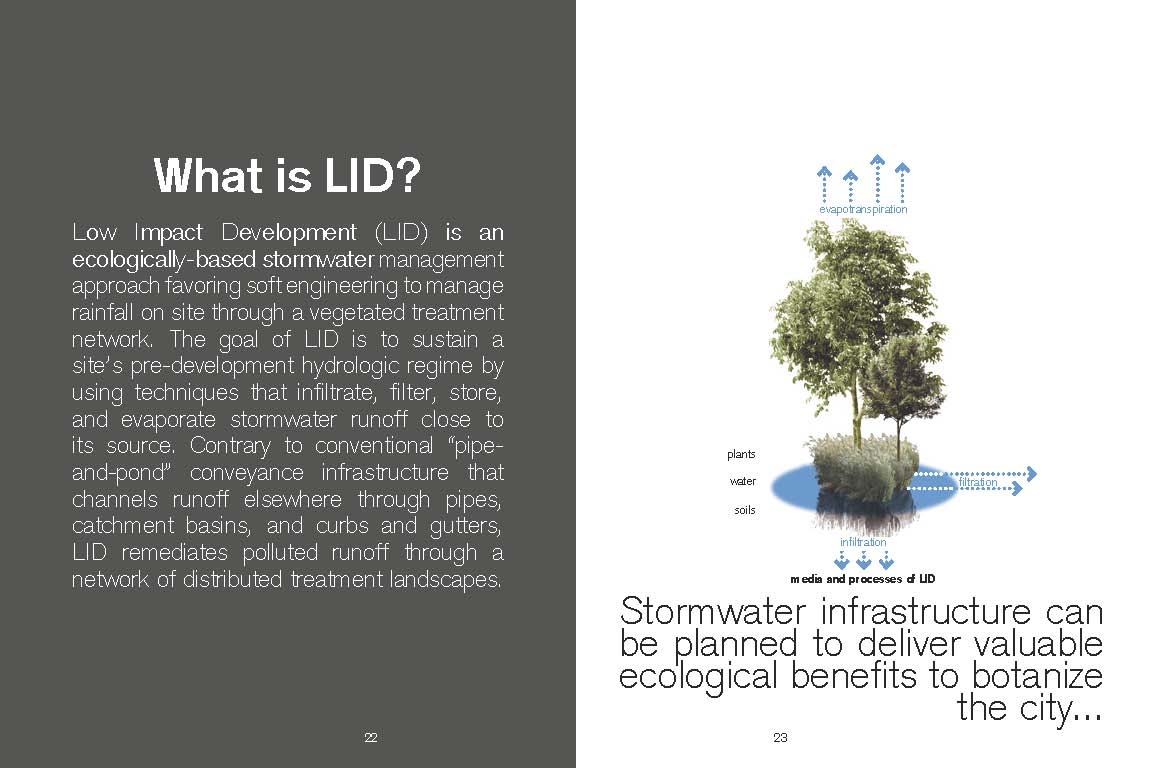 SLOW		SPREAD					SOAK
LID Facilities
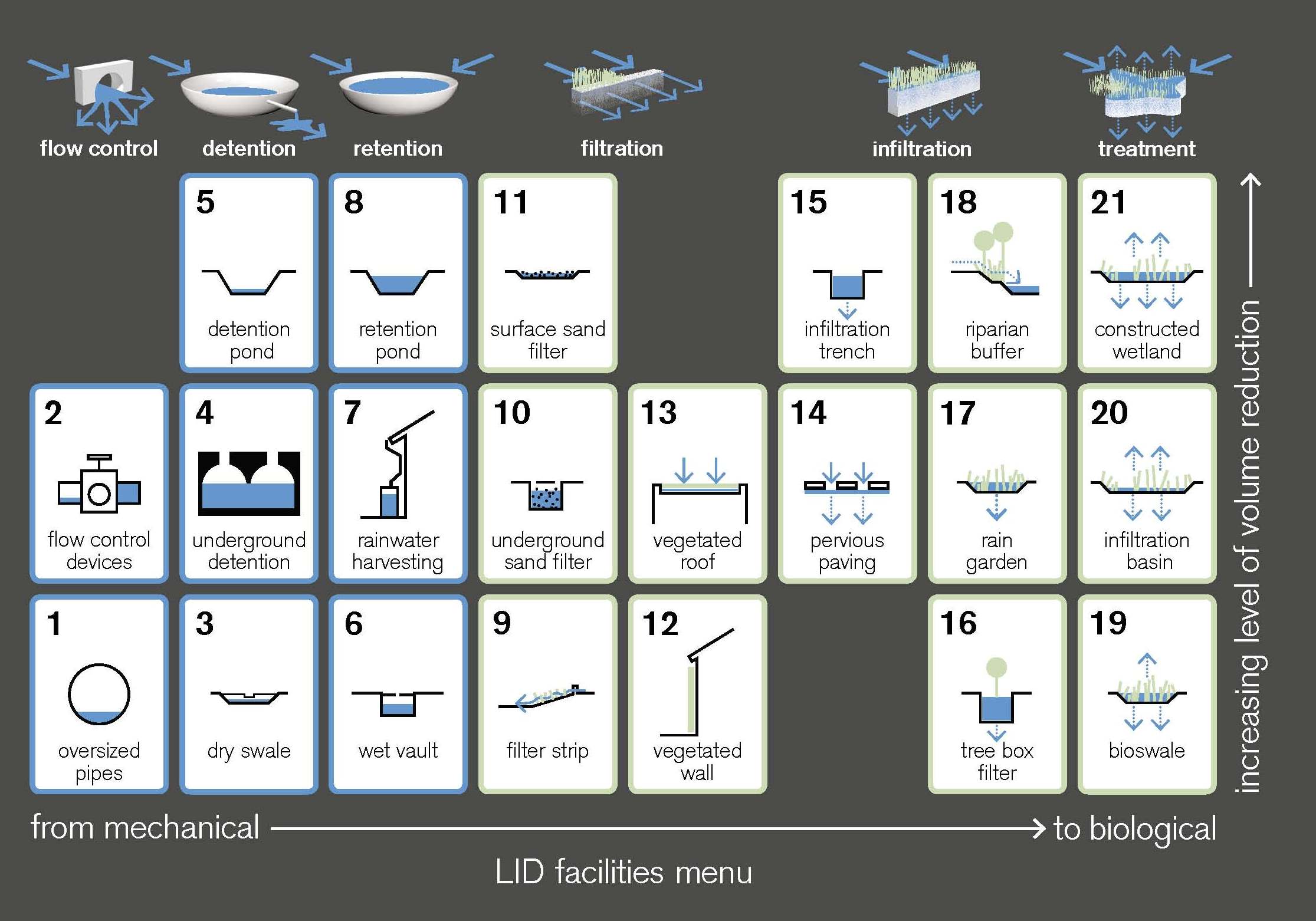 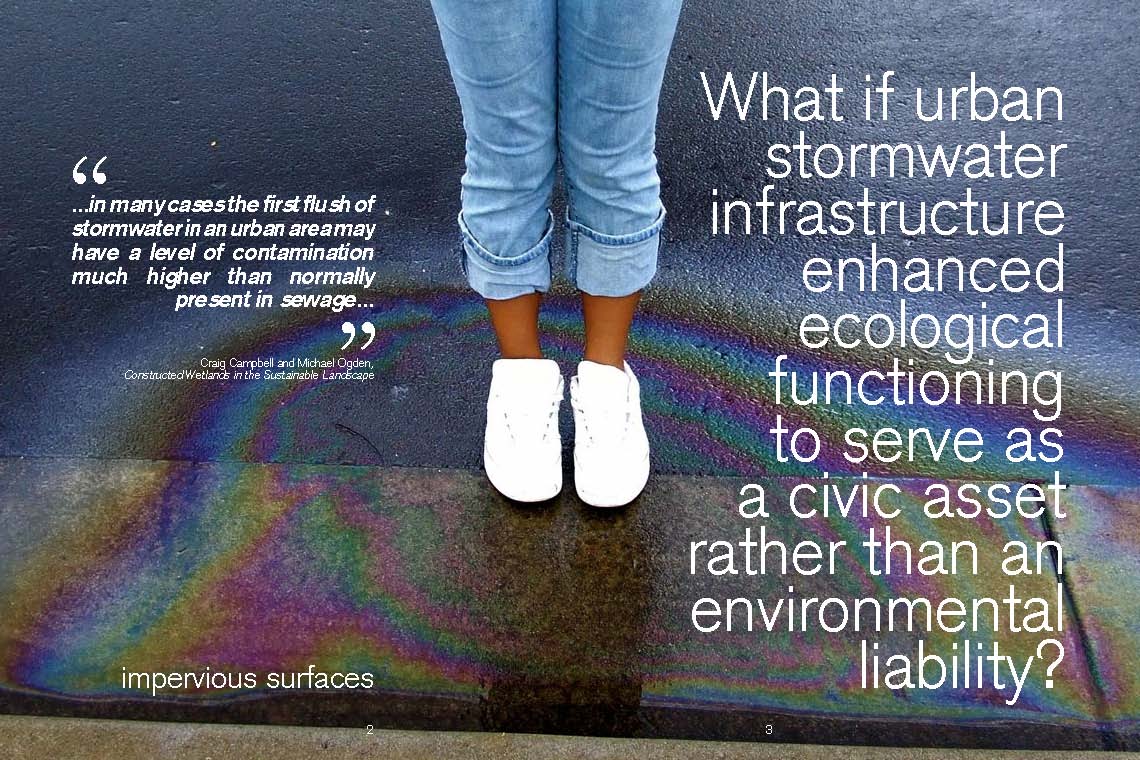 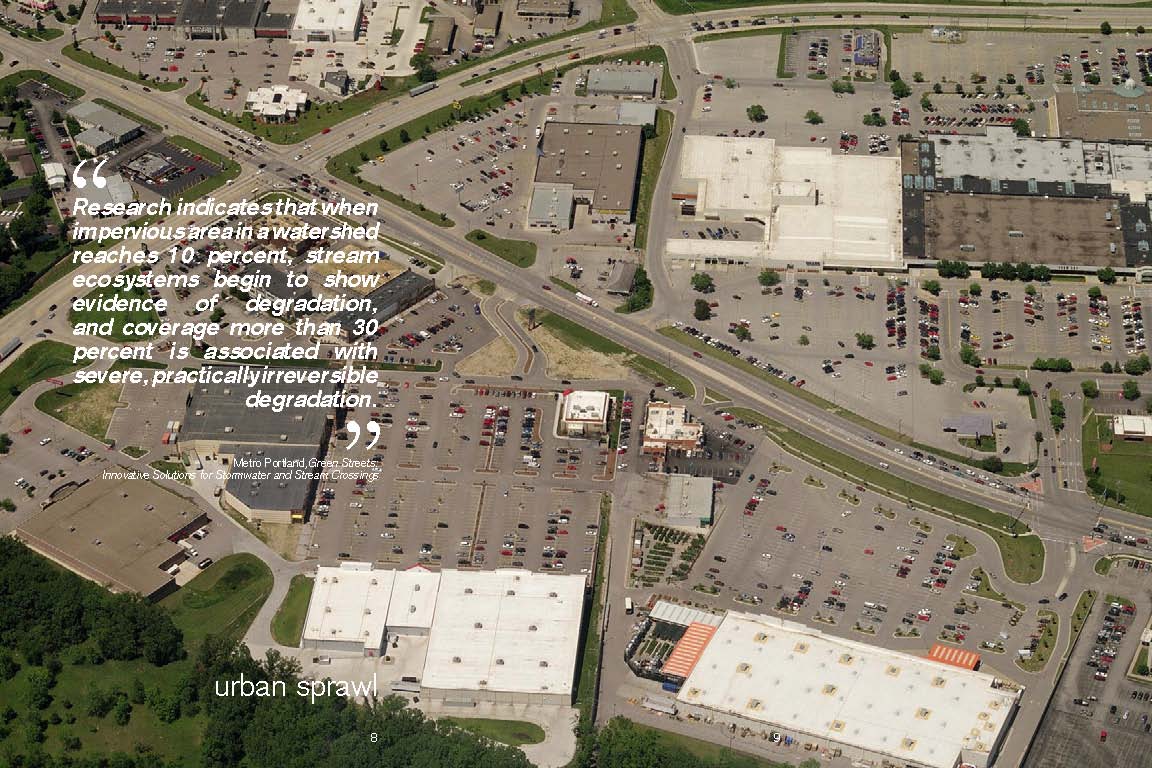 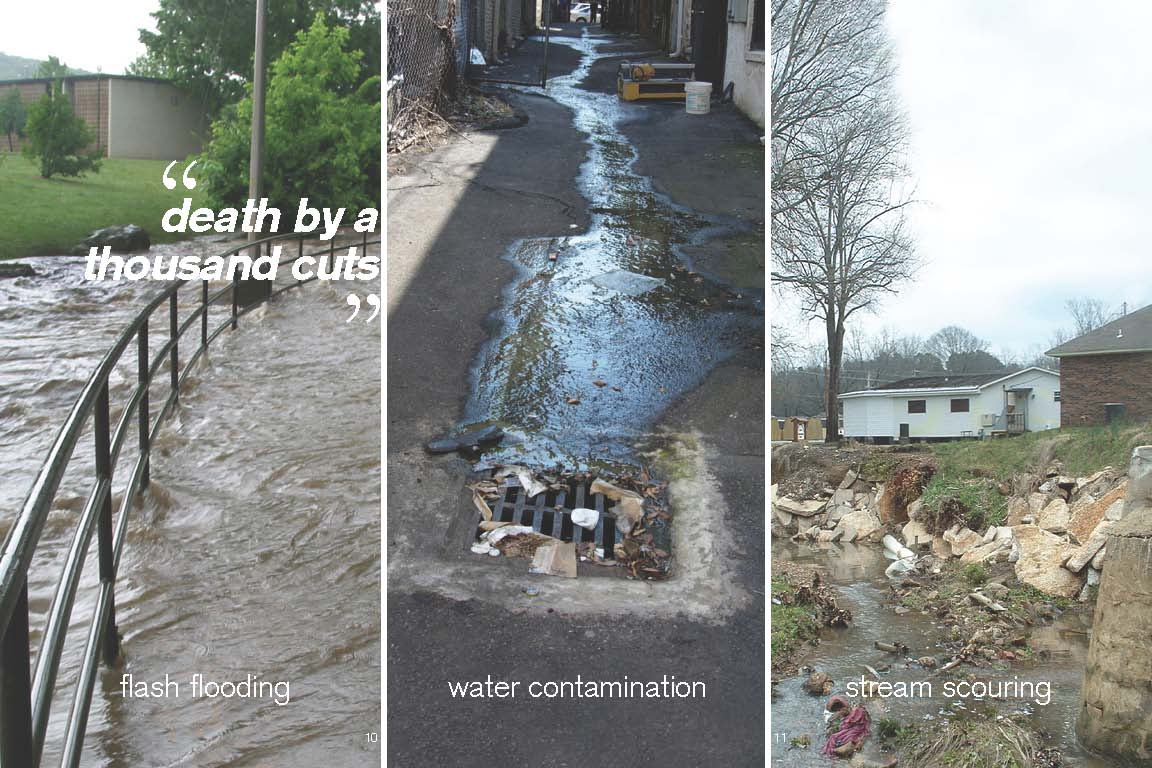 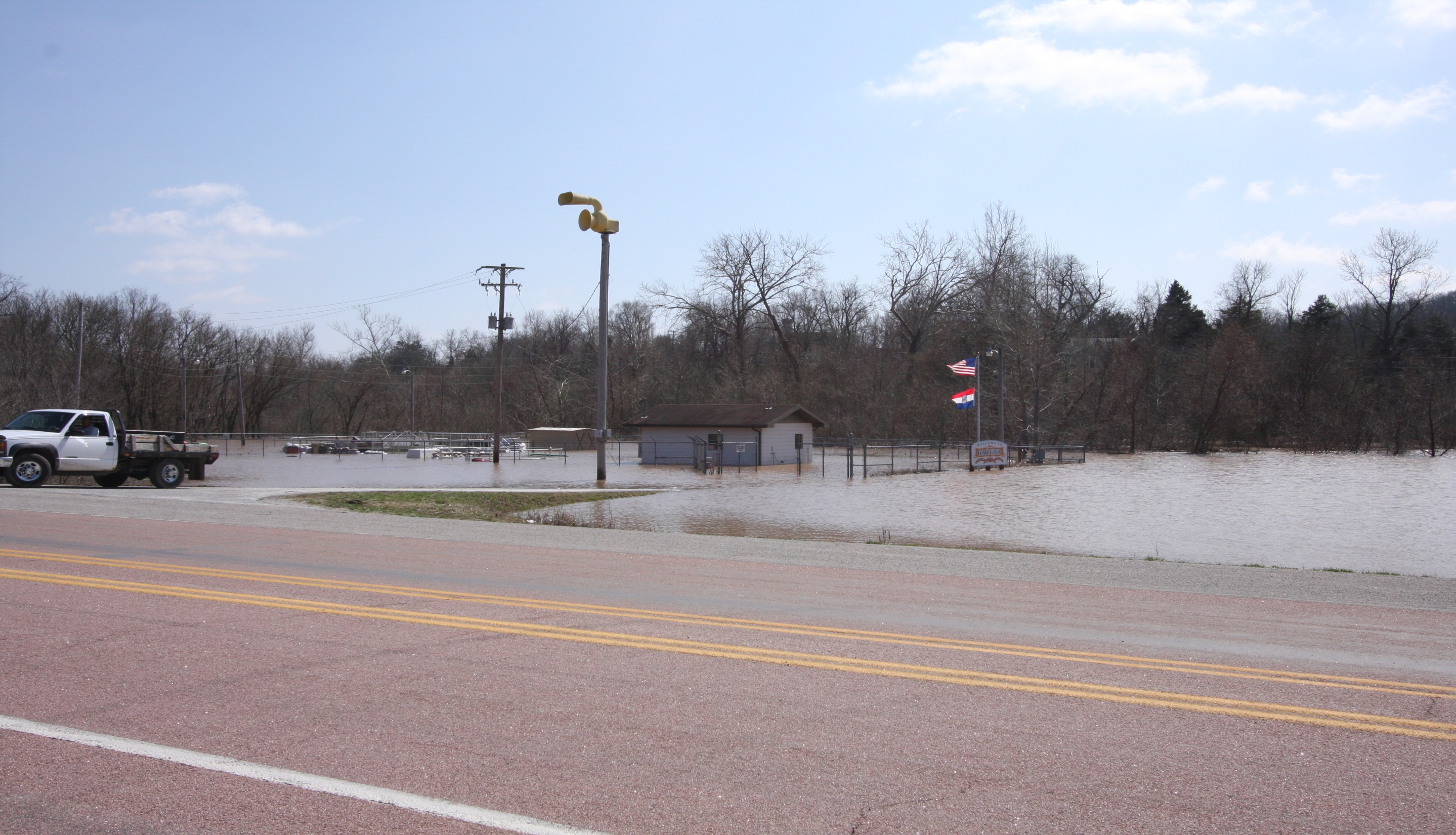 Flood 2008
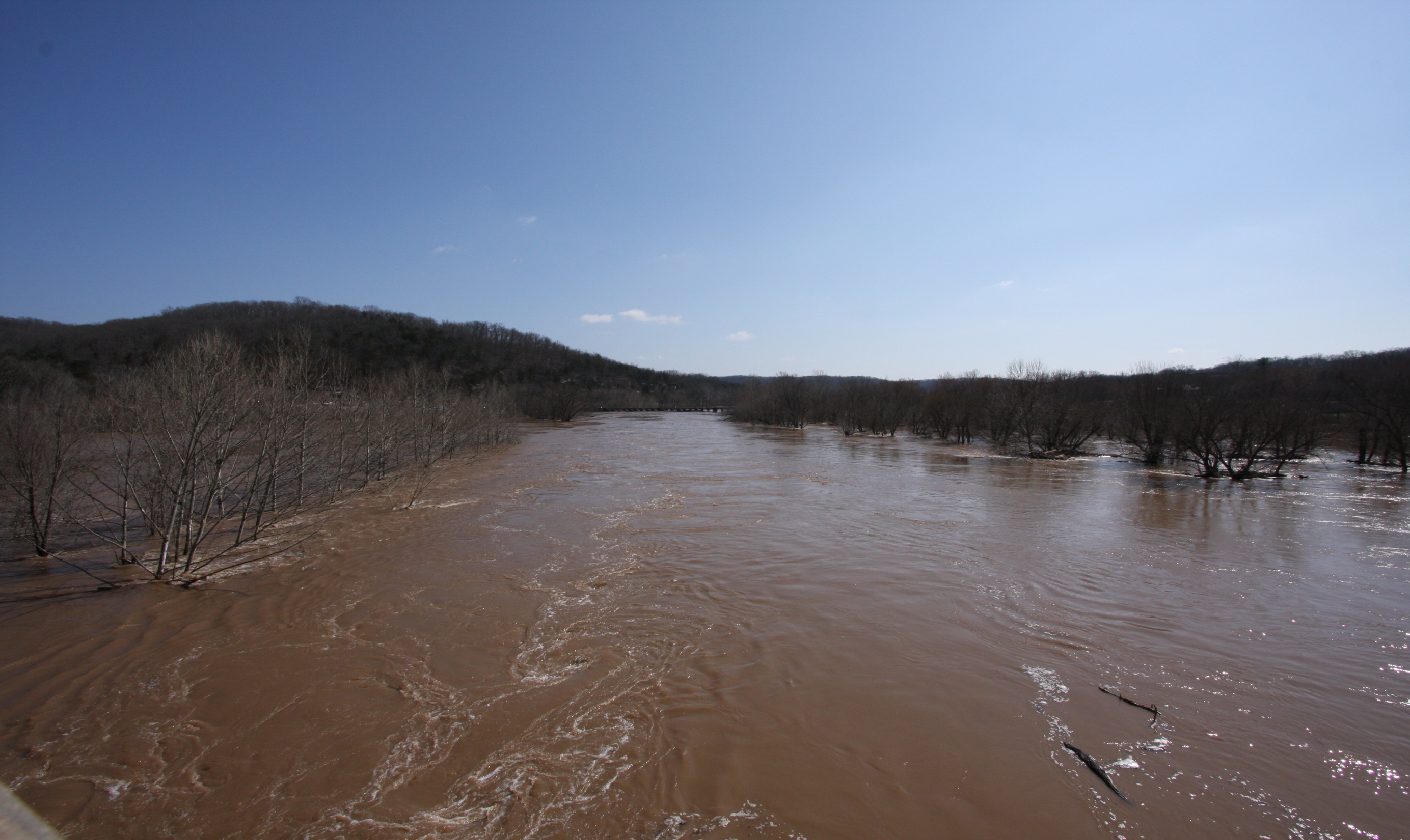 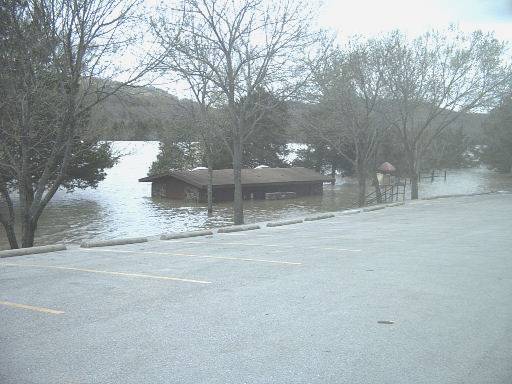 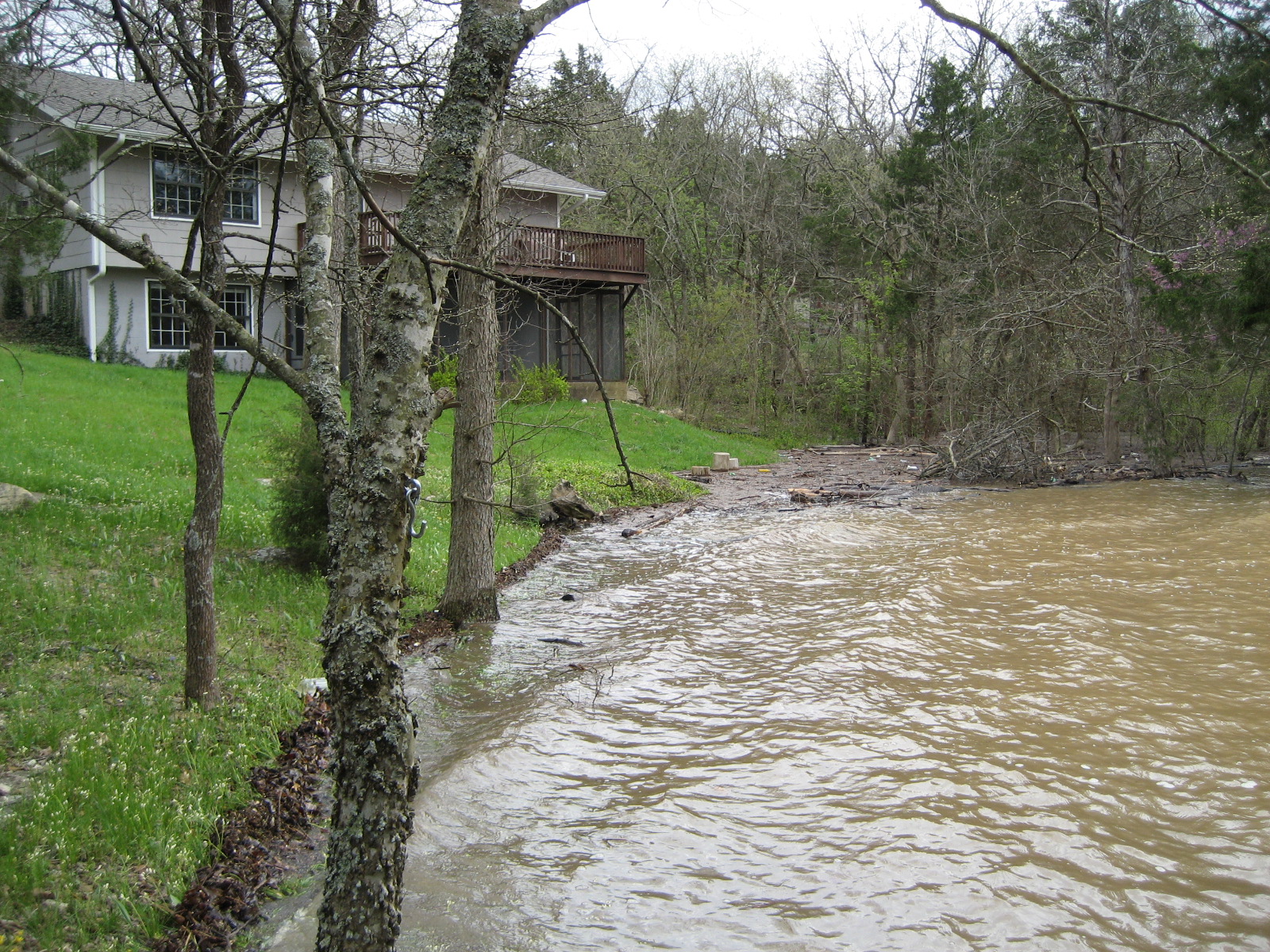 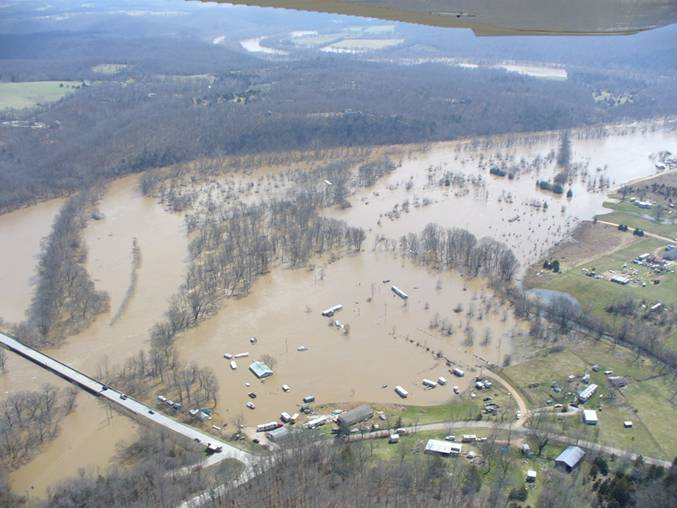 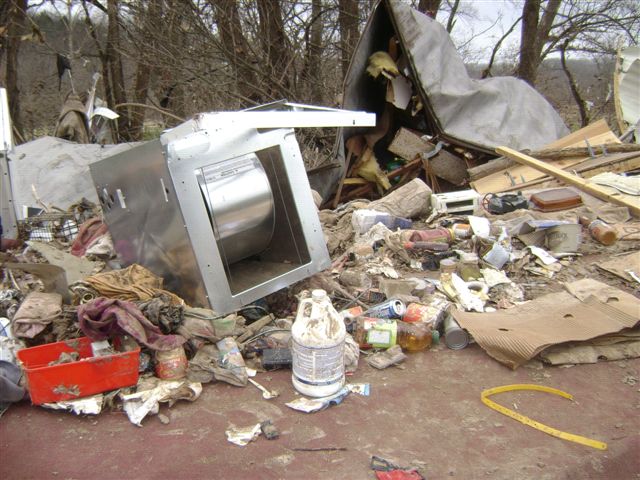 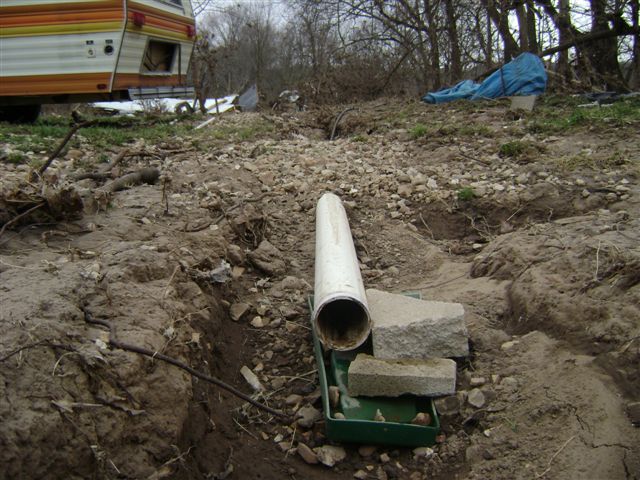 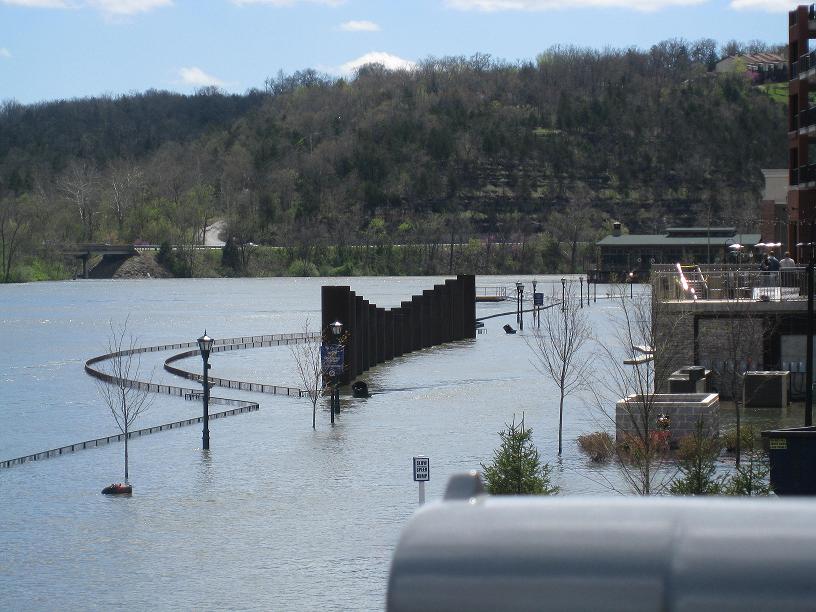 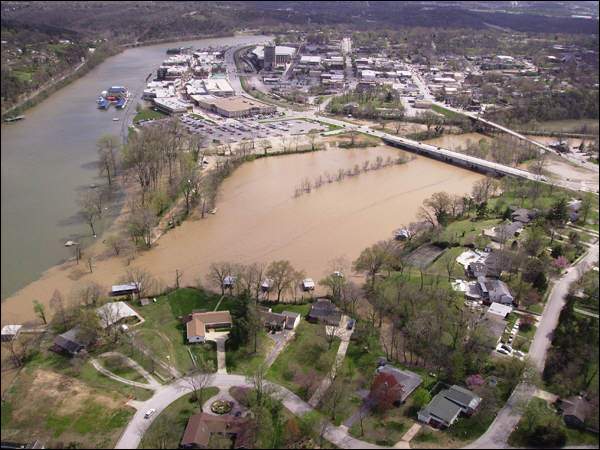 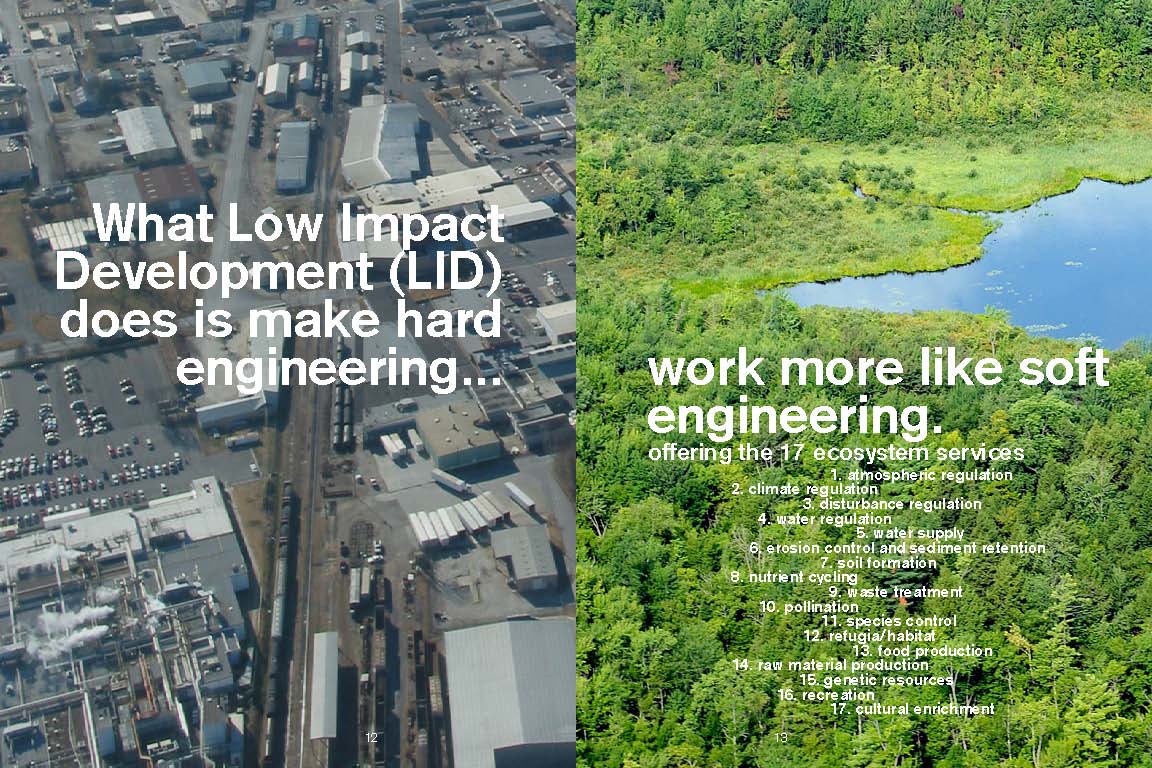 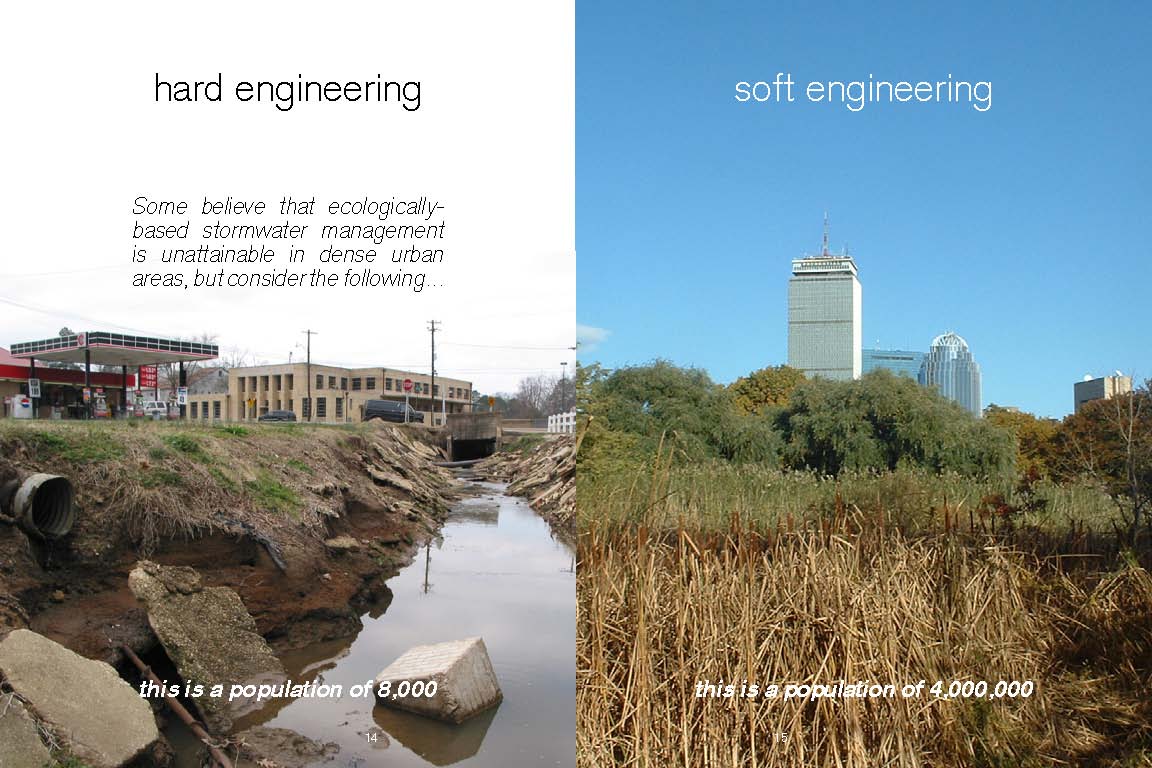 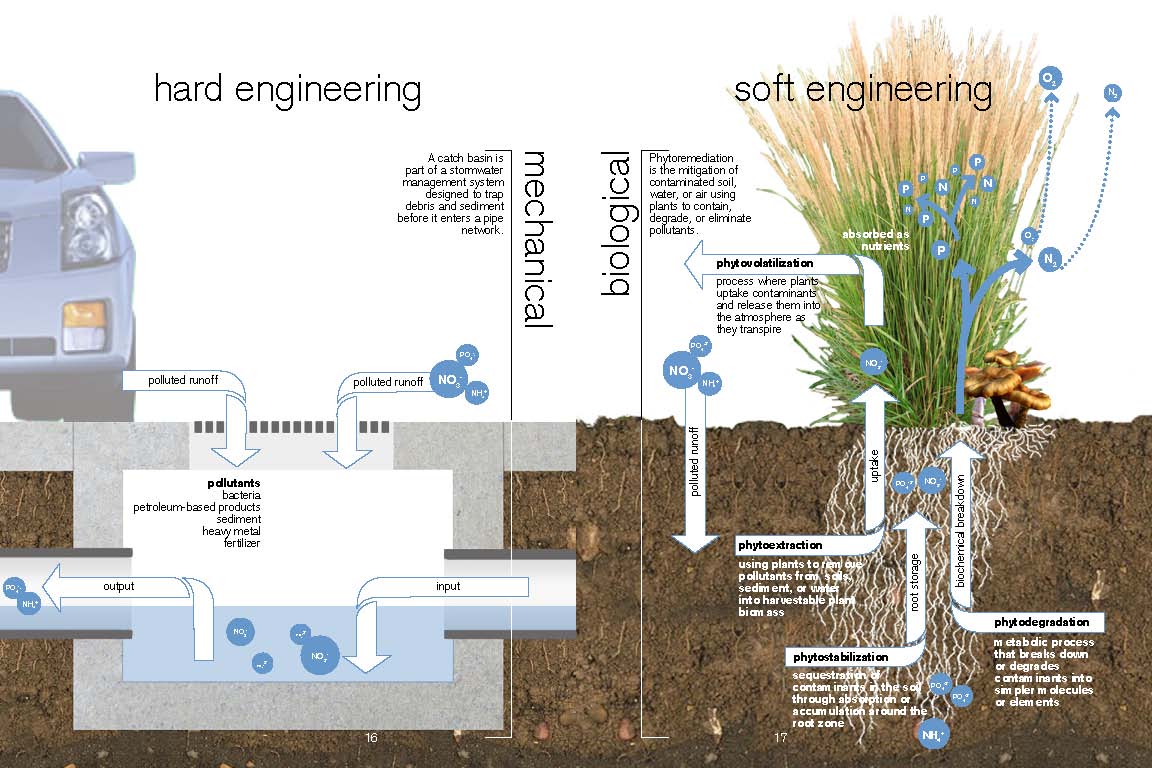 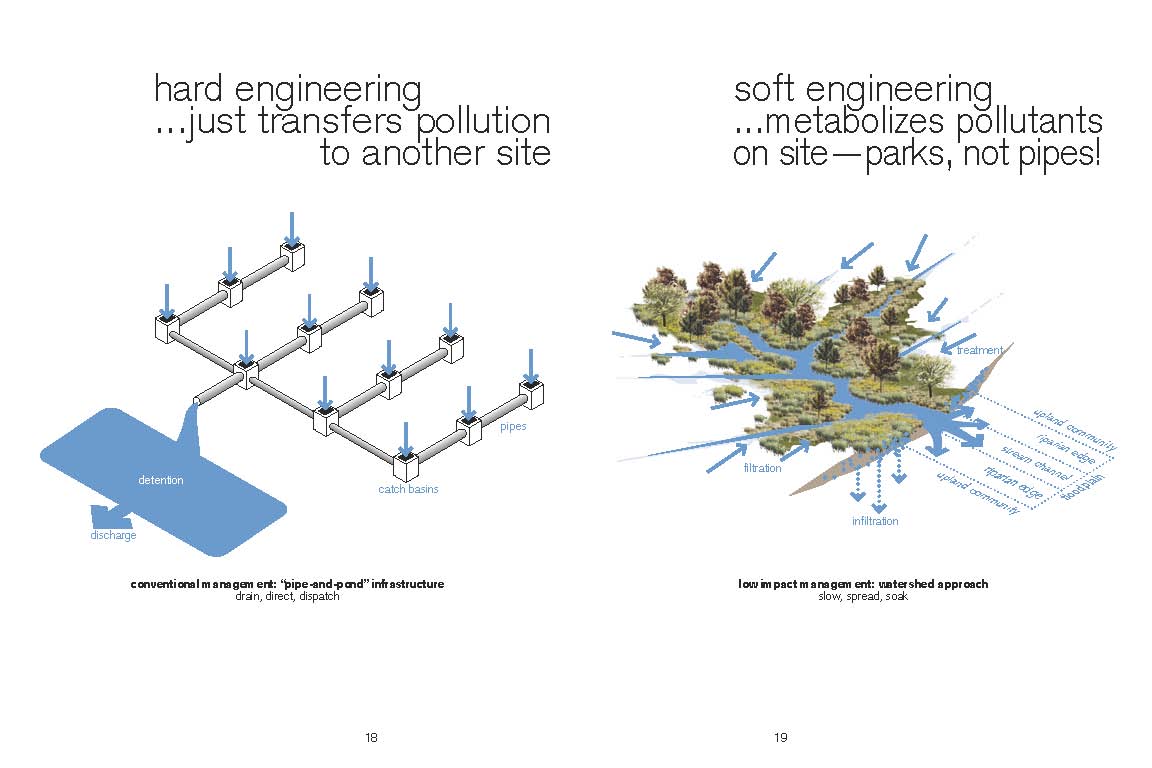 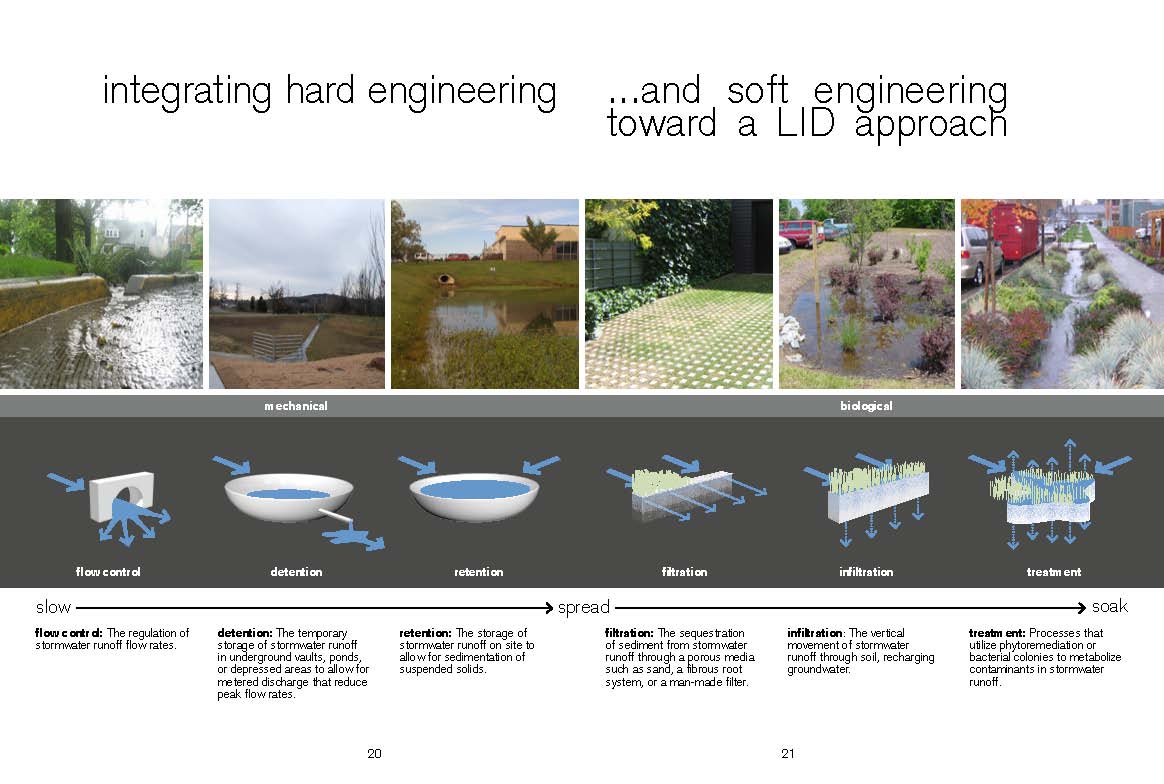 LID: Overview
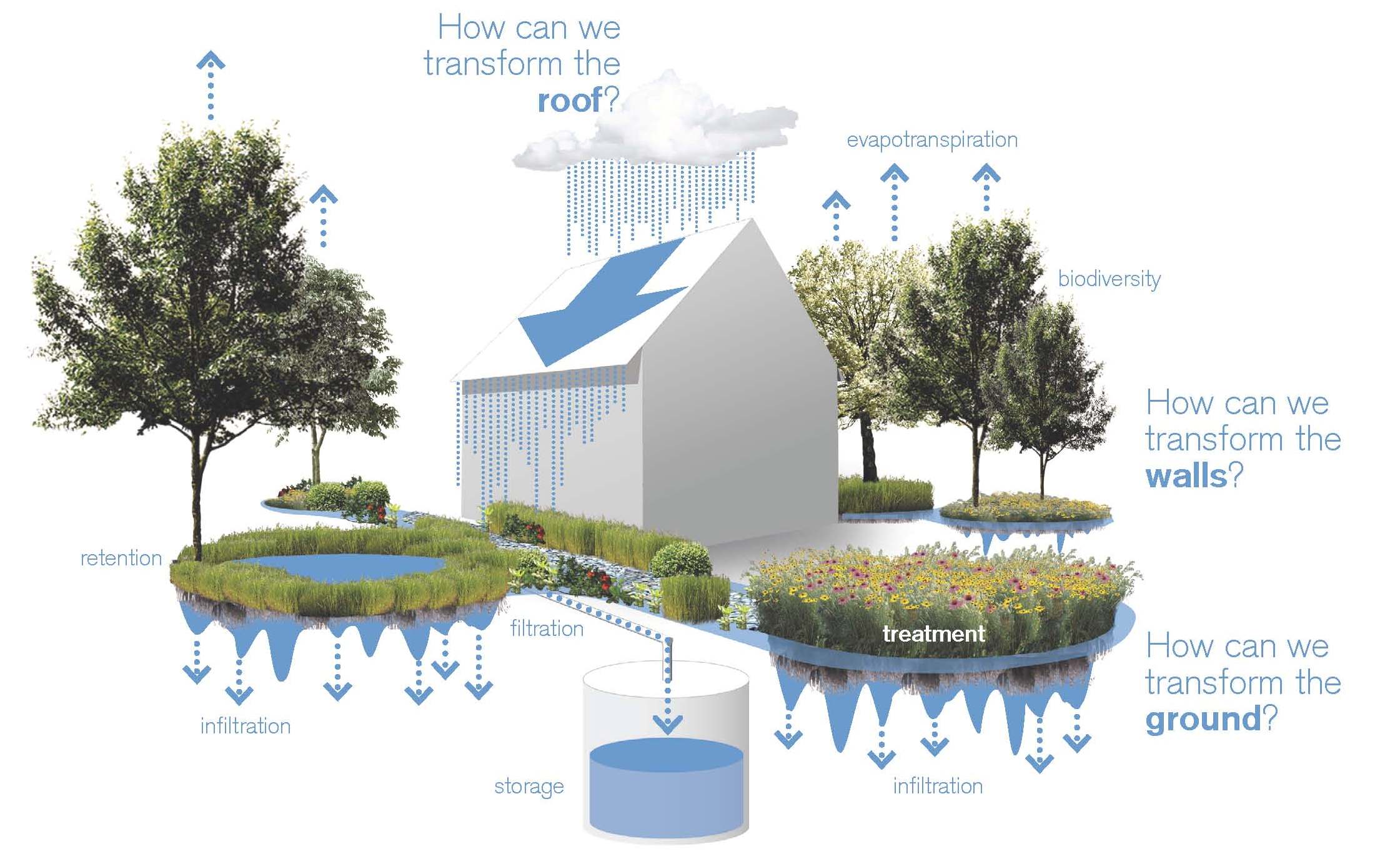 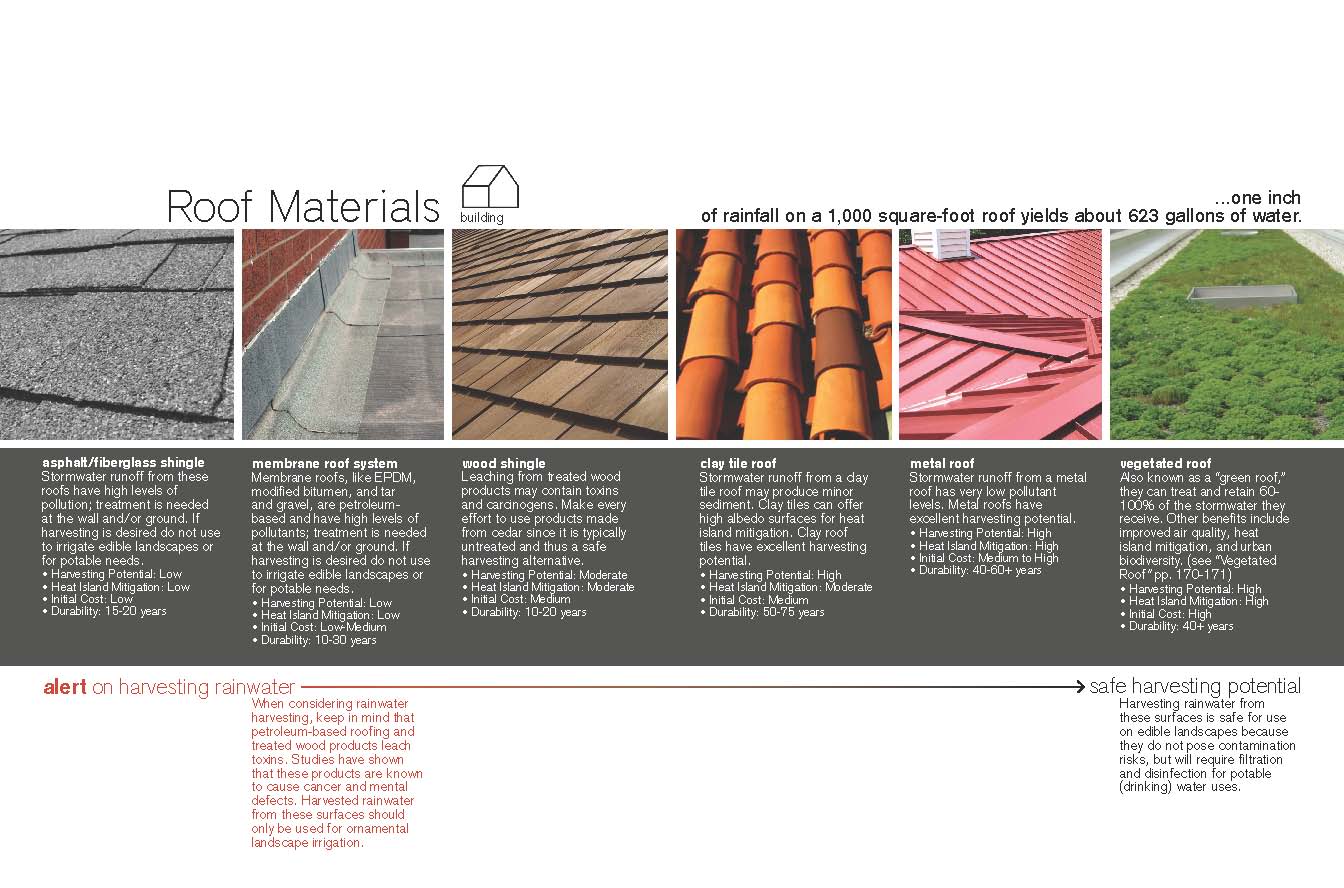 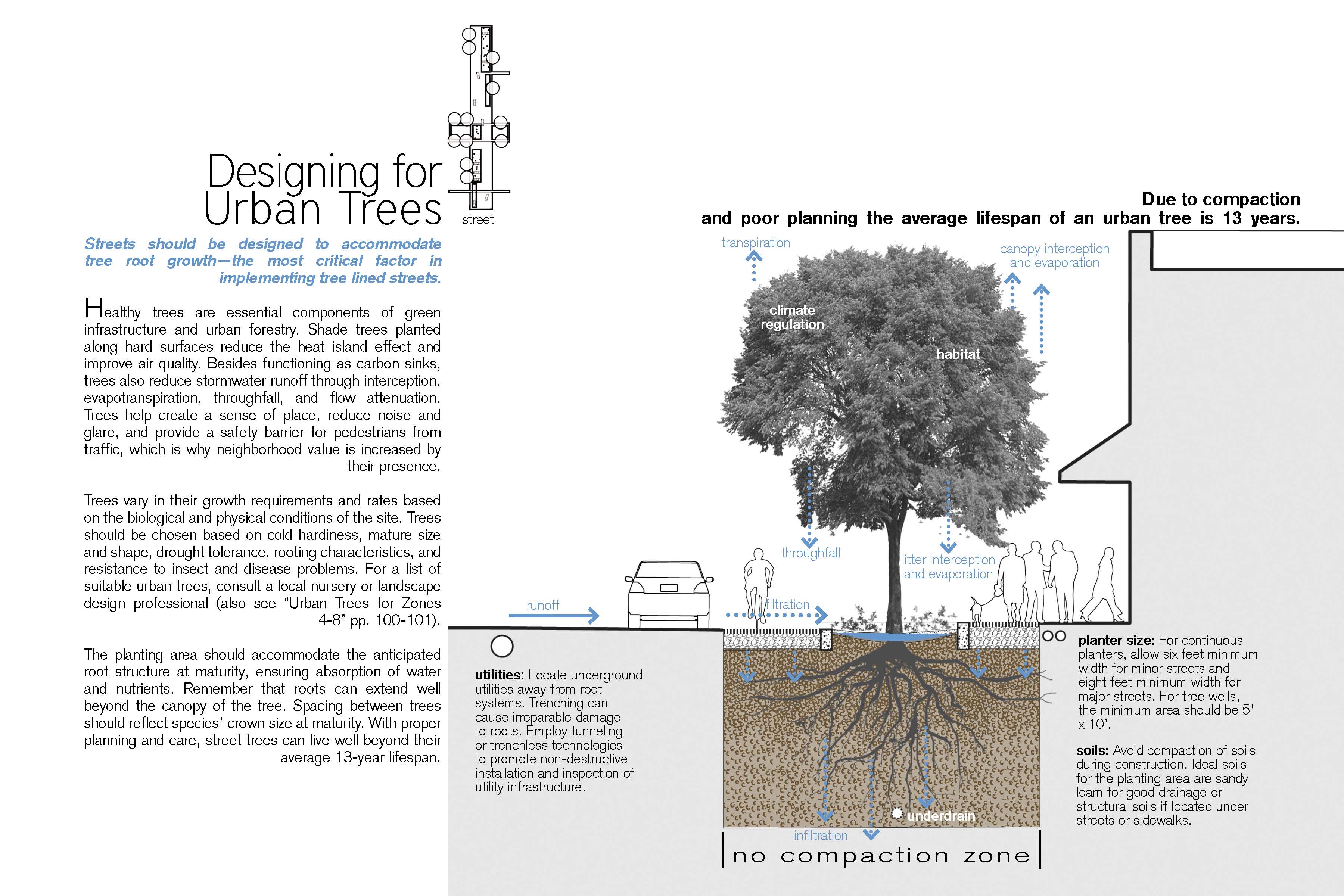 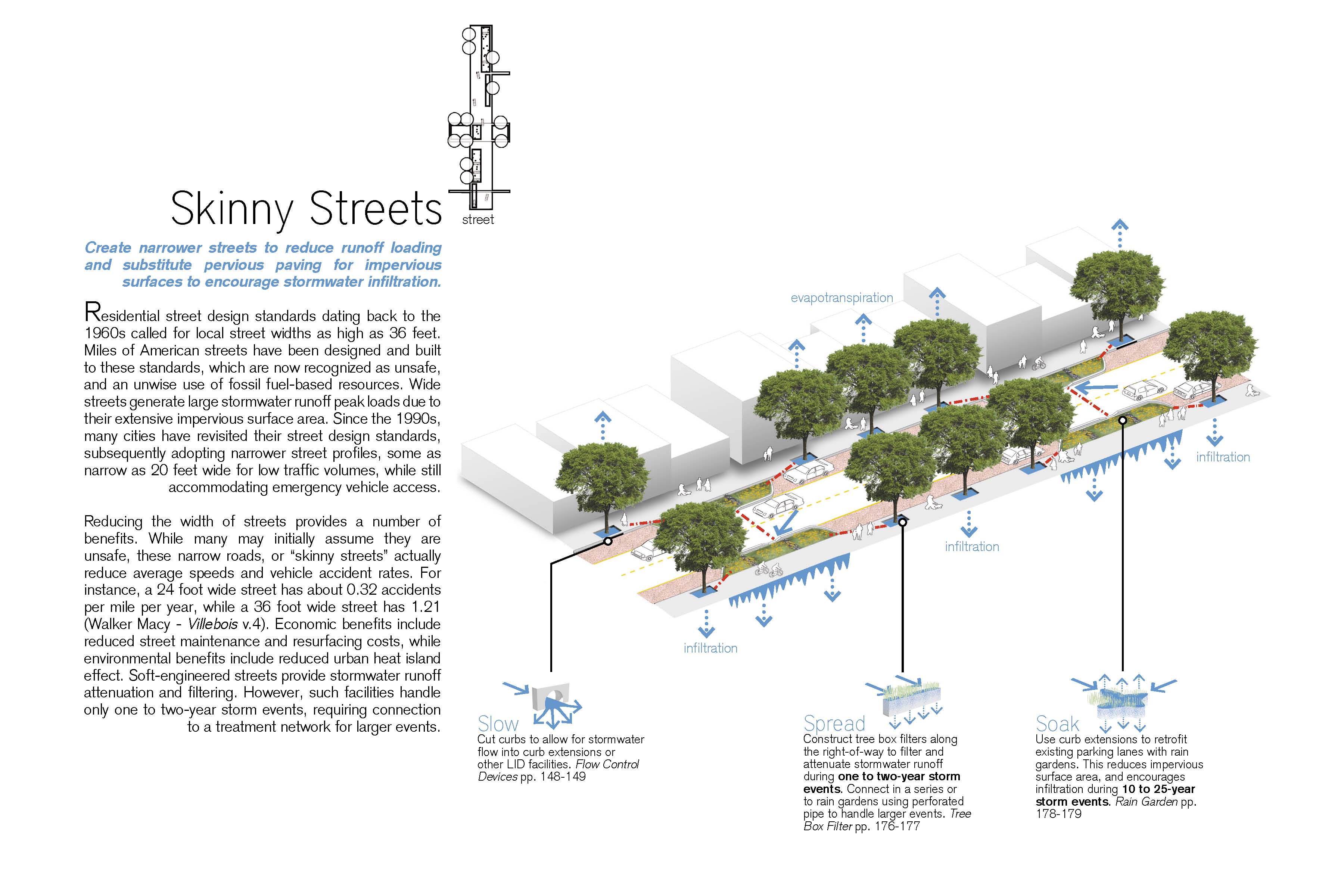 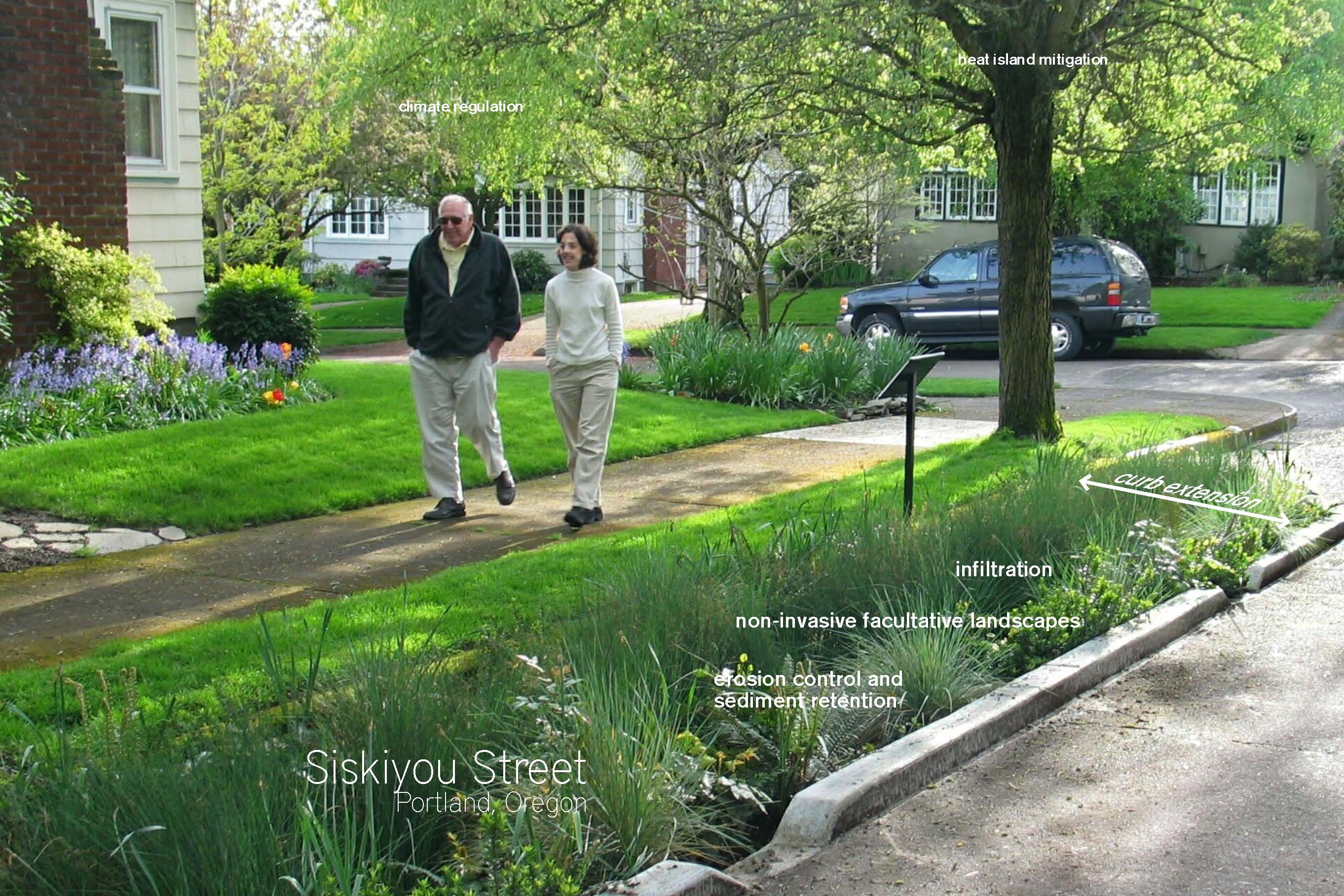 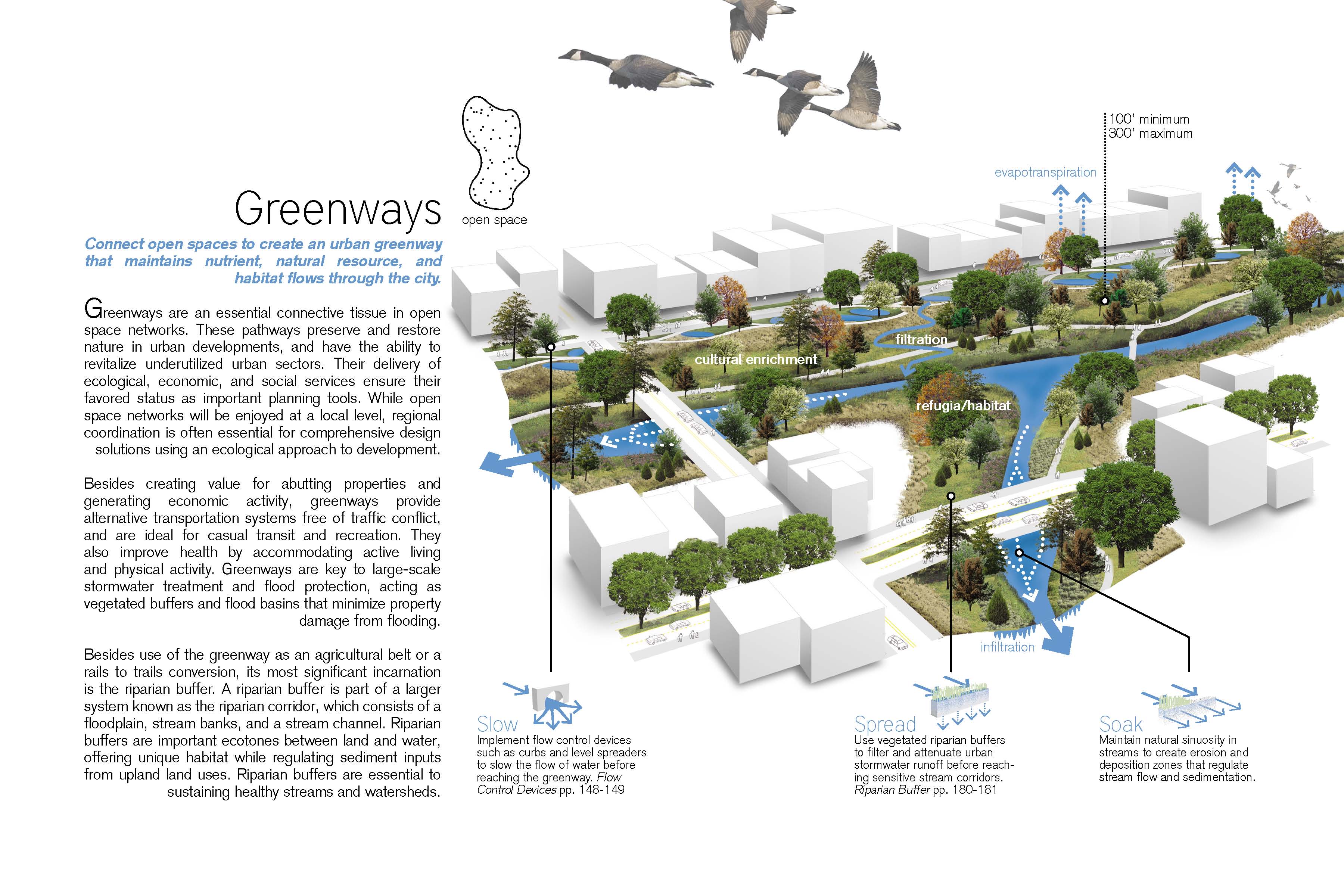 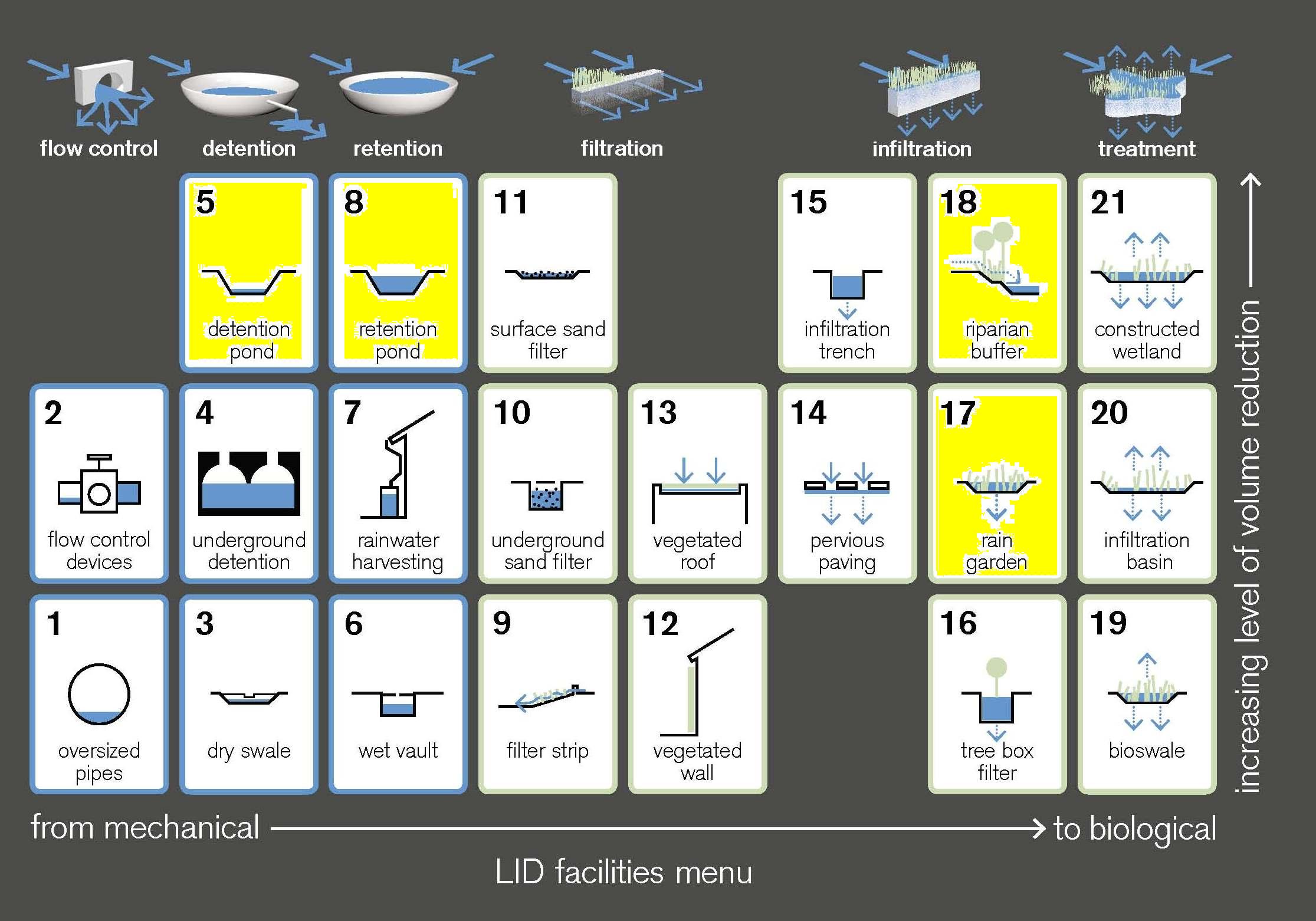 LID Facilities
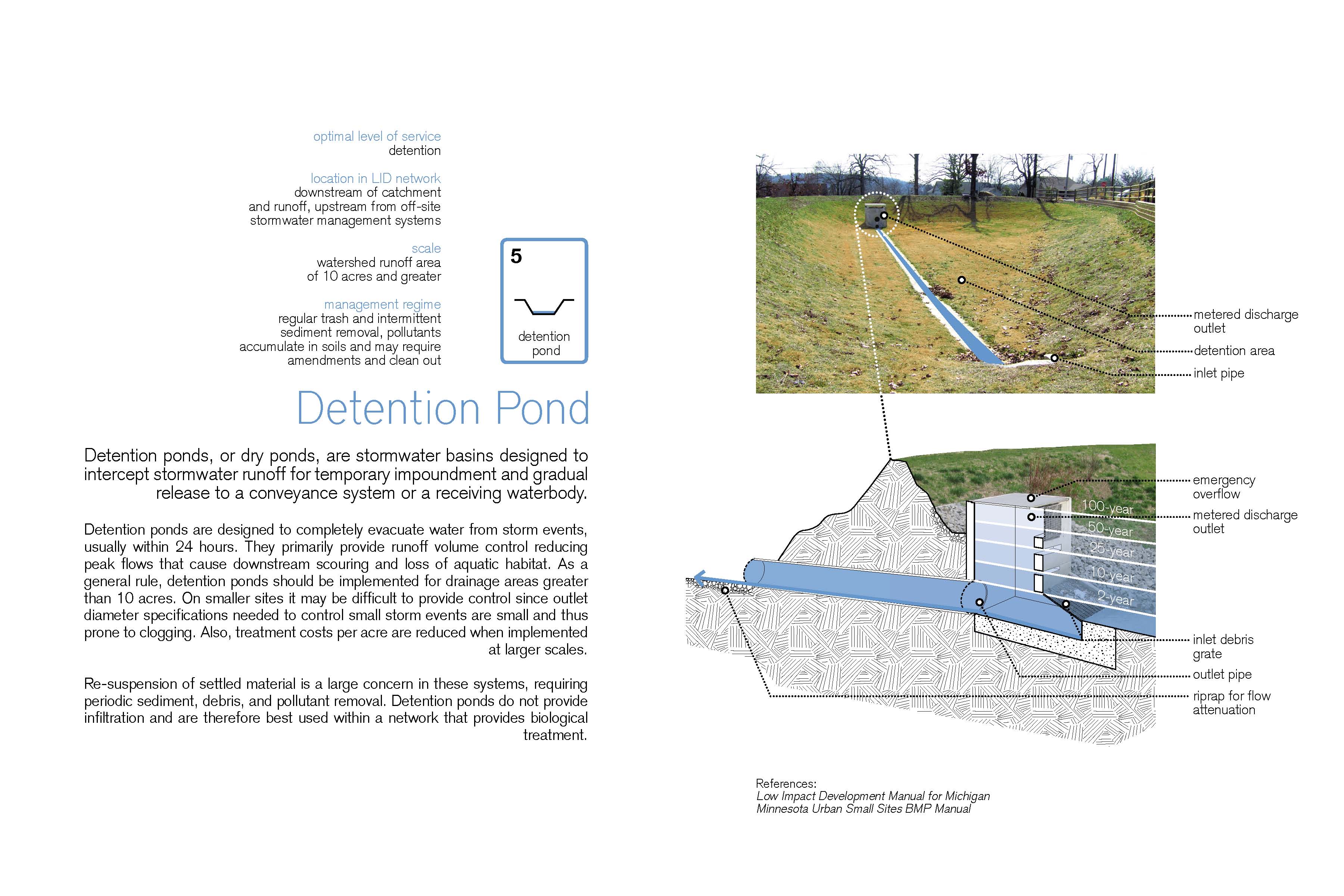 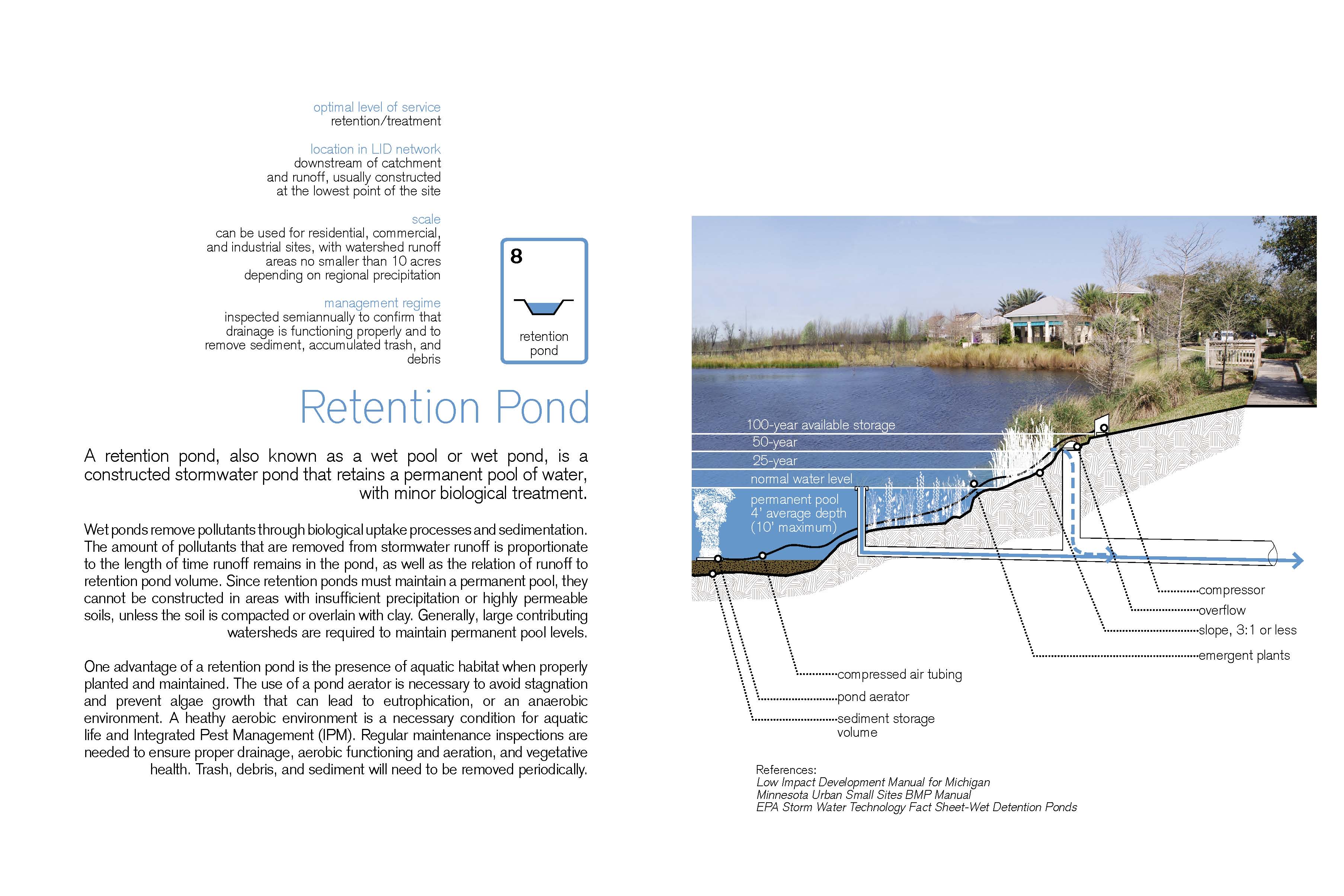 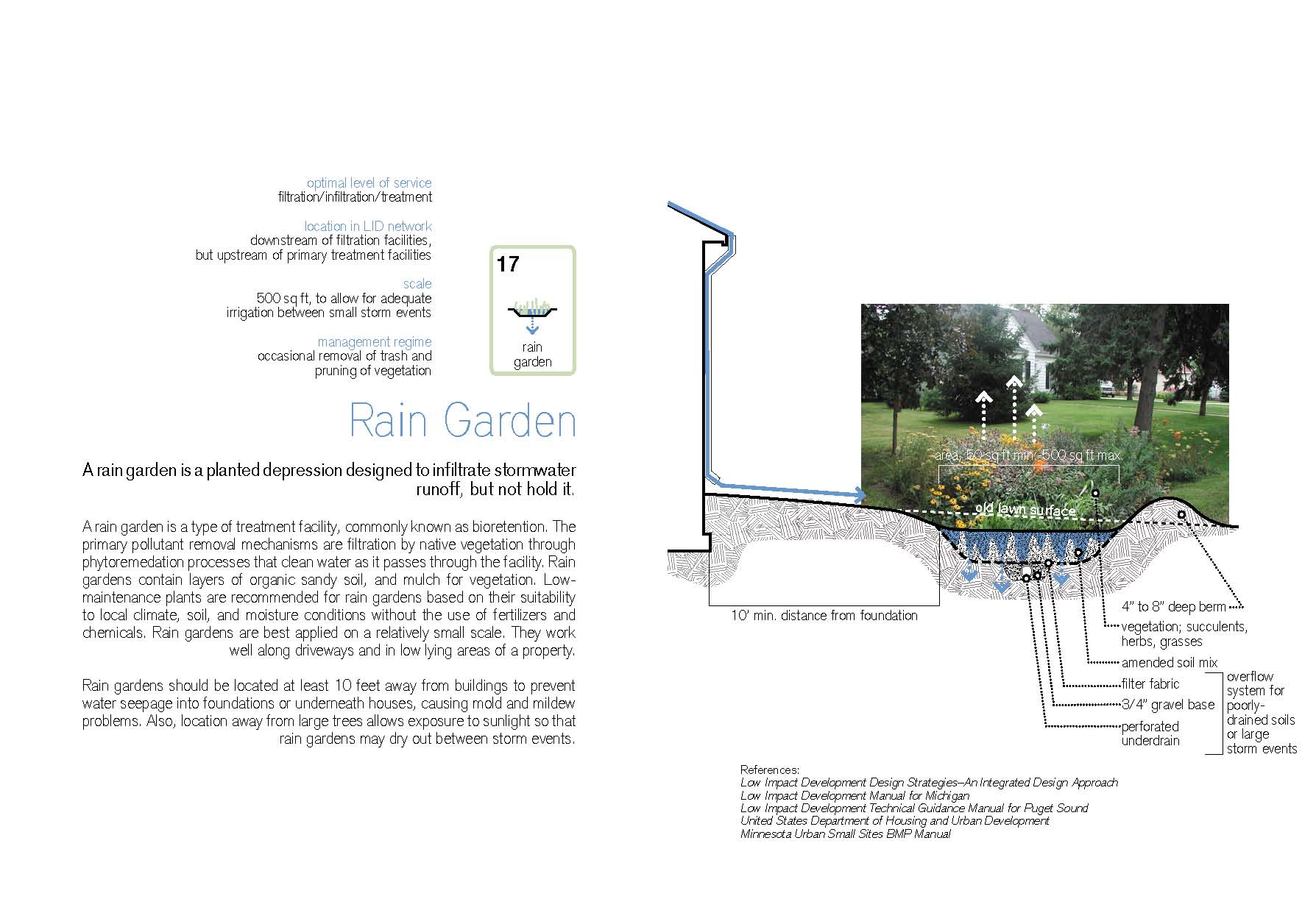 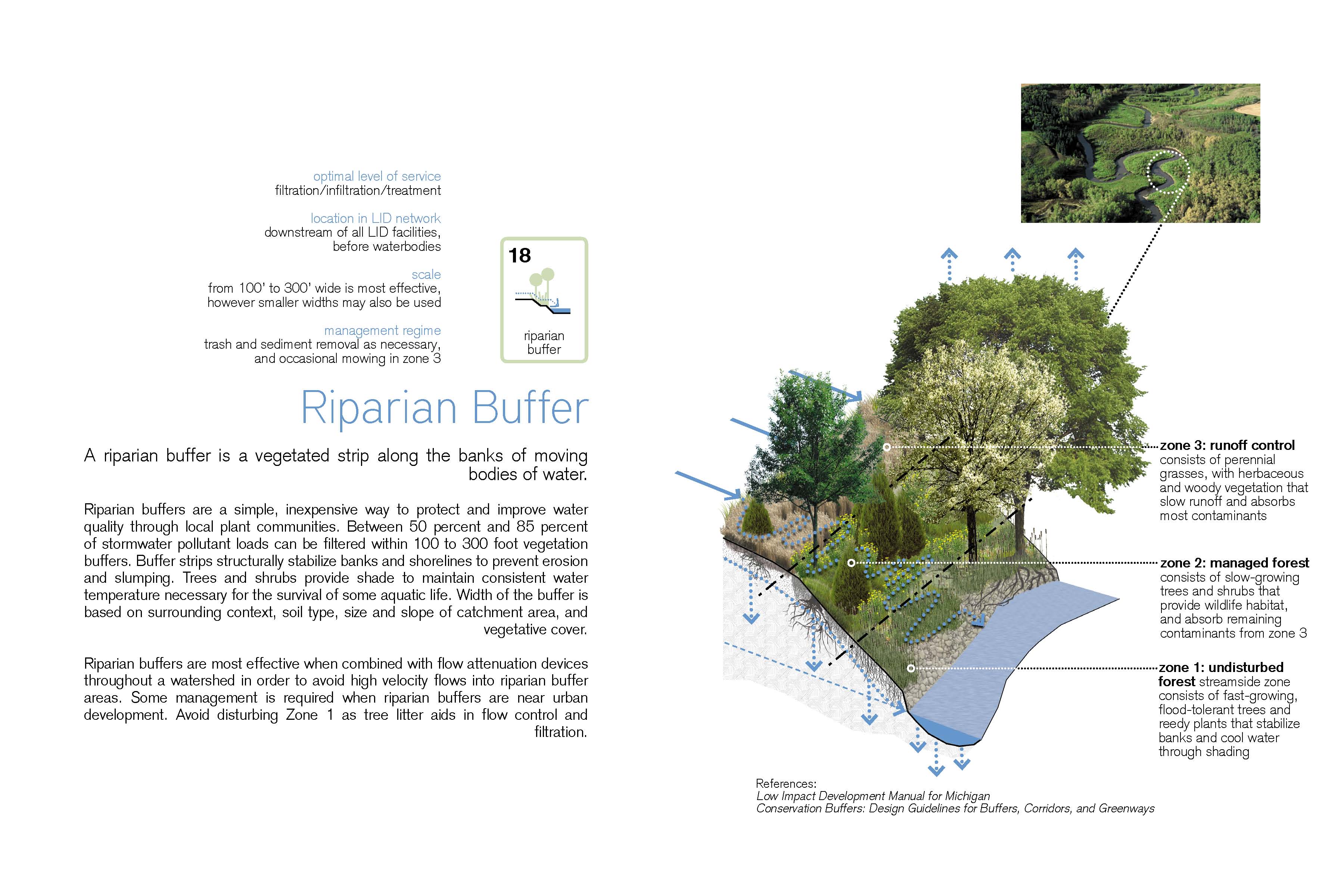 LID: Low Impact Developmenta design manual for urban areas
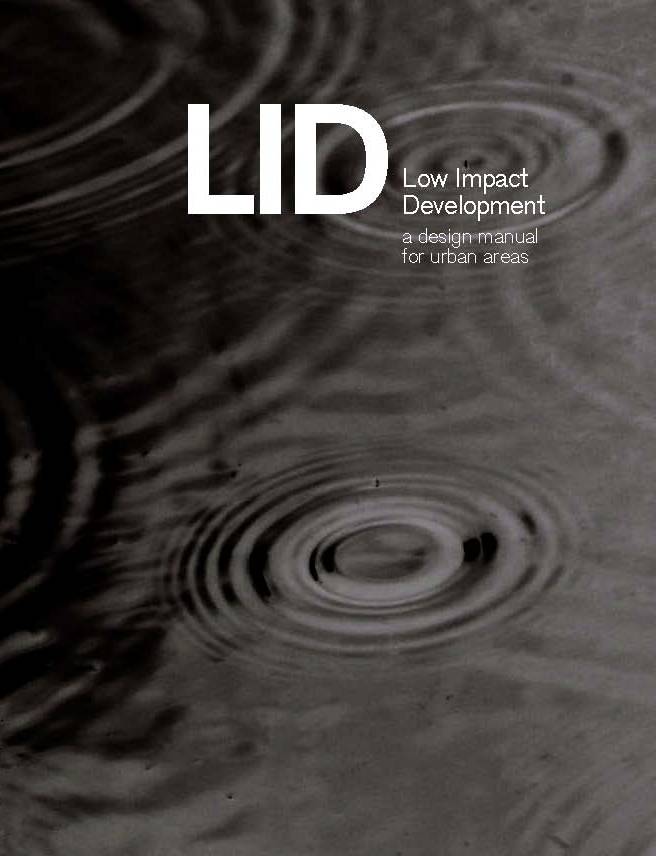 Fay Jones School of Architecture
University of Arkansas
A Collaboration
Fayetteville 2010
http://uacdc.uark.edu
Over 225 pages
$30 a copy
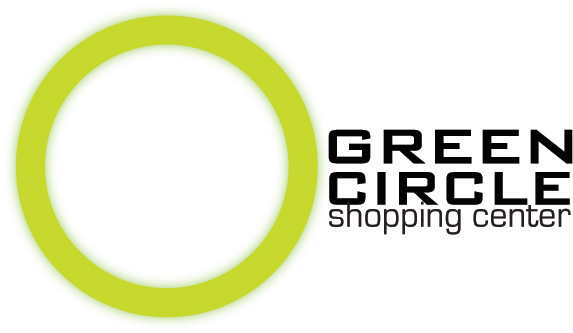 Springfield, MO
www.greencircleshoppingcenter.com
What is Green Building?
Building Responsibly 
Triple Bottom Line: 
Environmental, social, economical
Materials and Resources
Natural Capital is a metaphor for the mineral, plant, and animal formations of the Earth's biosphere when viewed as a means of production. 
Site Selection 
Energy Conservation 
Construction Waste Management
Indoor Environmental Air Quaility
Water Quality and Water Efficiency
Green Circle Project Goals
New Location for Developers Business’s
Community Leadership
Platnum LEED Certification 
From Novelty to Necessity
……..
Construction Costs
20% Higher Upfront Costs
Stormwater Management
Efficient Energy Systems – Lighting & Mechanical

50% Energy Efficiency Cost Reduction
Higher lease rate
Tenants make up (& more) with energy savings
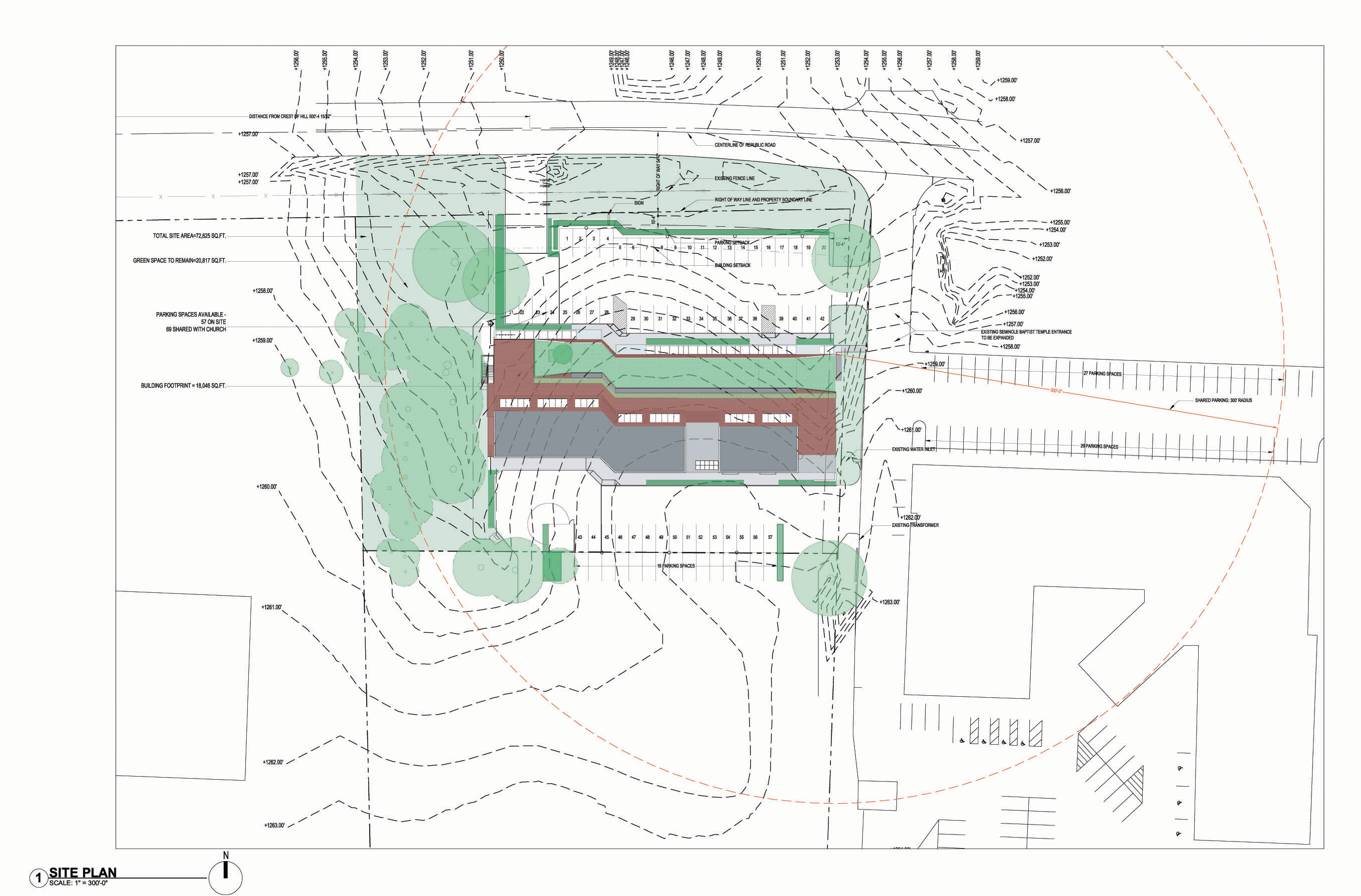 Site Challenges
Small Site – 1.7 Acres
Water Retention Threatens Trees
Parking is abundant but not within zoning regulations
Zoning requirements mandate Detention
But we don’t need detention!
Site Challenges
BMPsBest Management Practices
Pervious Concrete
Green Roof
Vegetated Swales
Rainwater Collection & Reuse
Shared Parking (with neighboring church)
Water Saving Fixtures
Energy Efficient Building Design
Energy Efficient Heating & Cooling
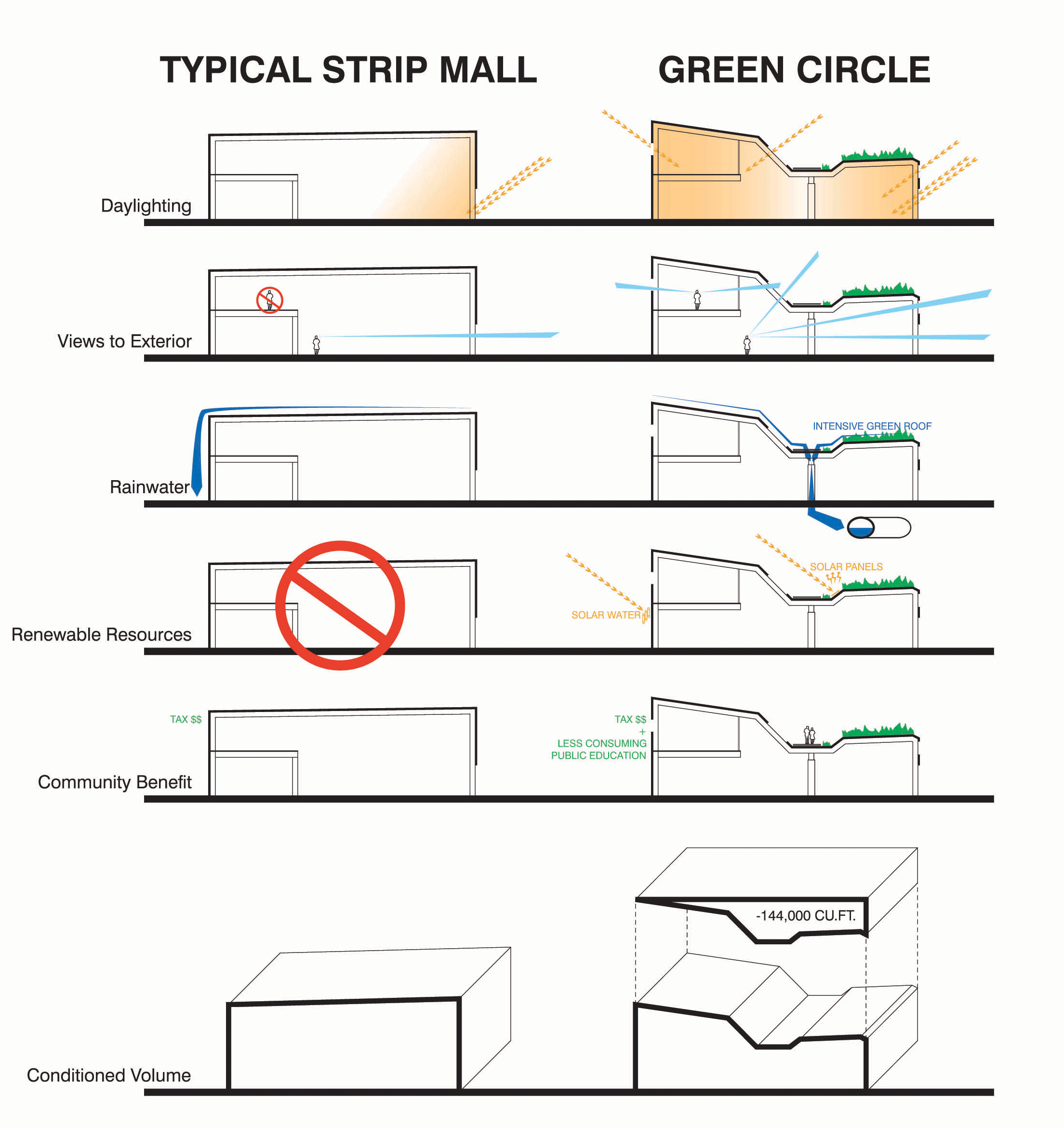 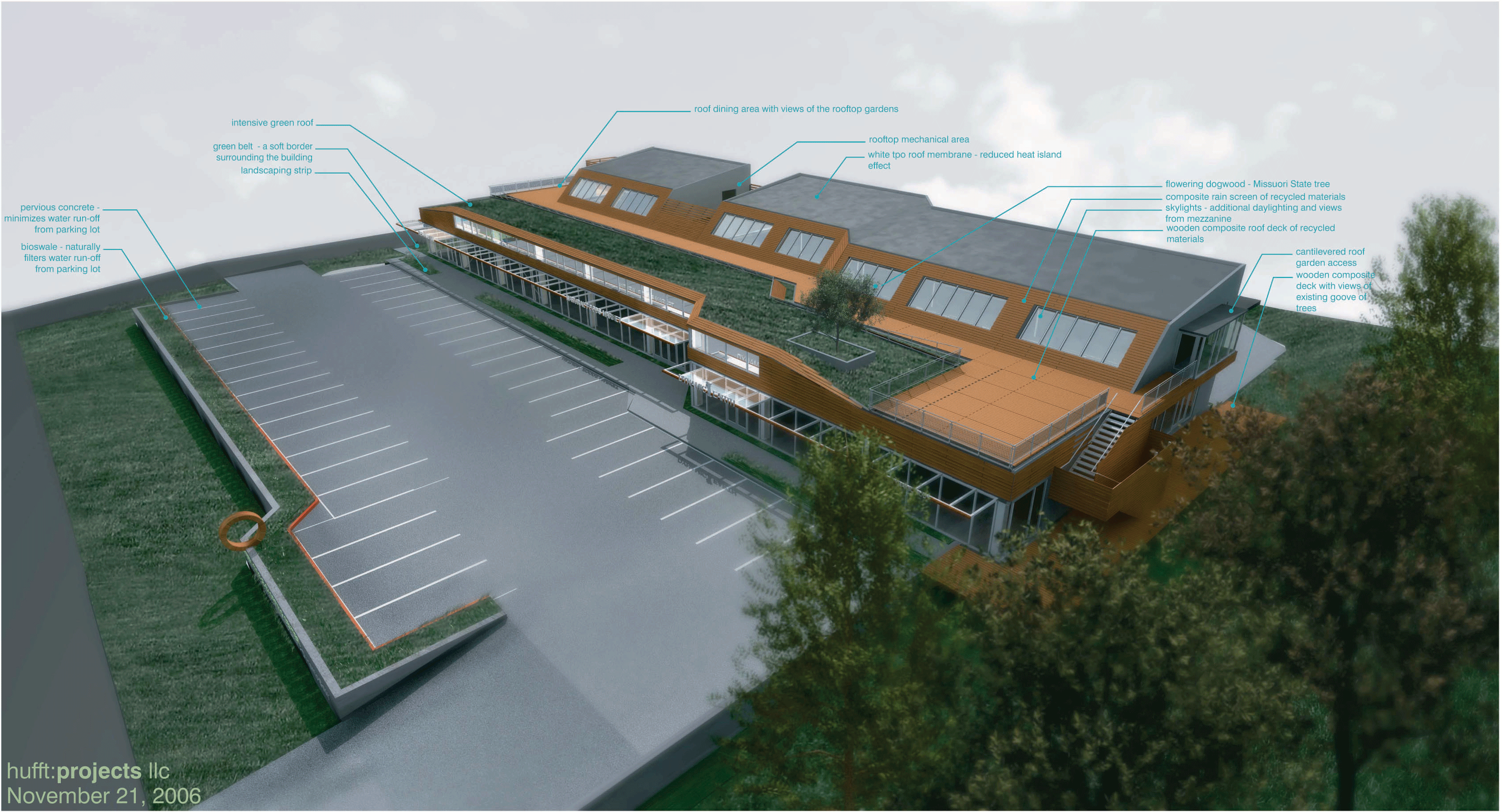 23,000 Sq. Ft.
Site Features
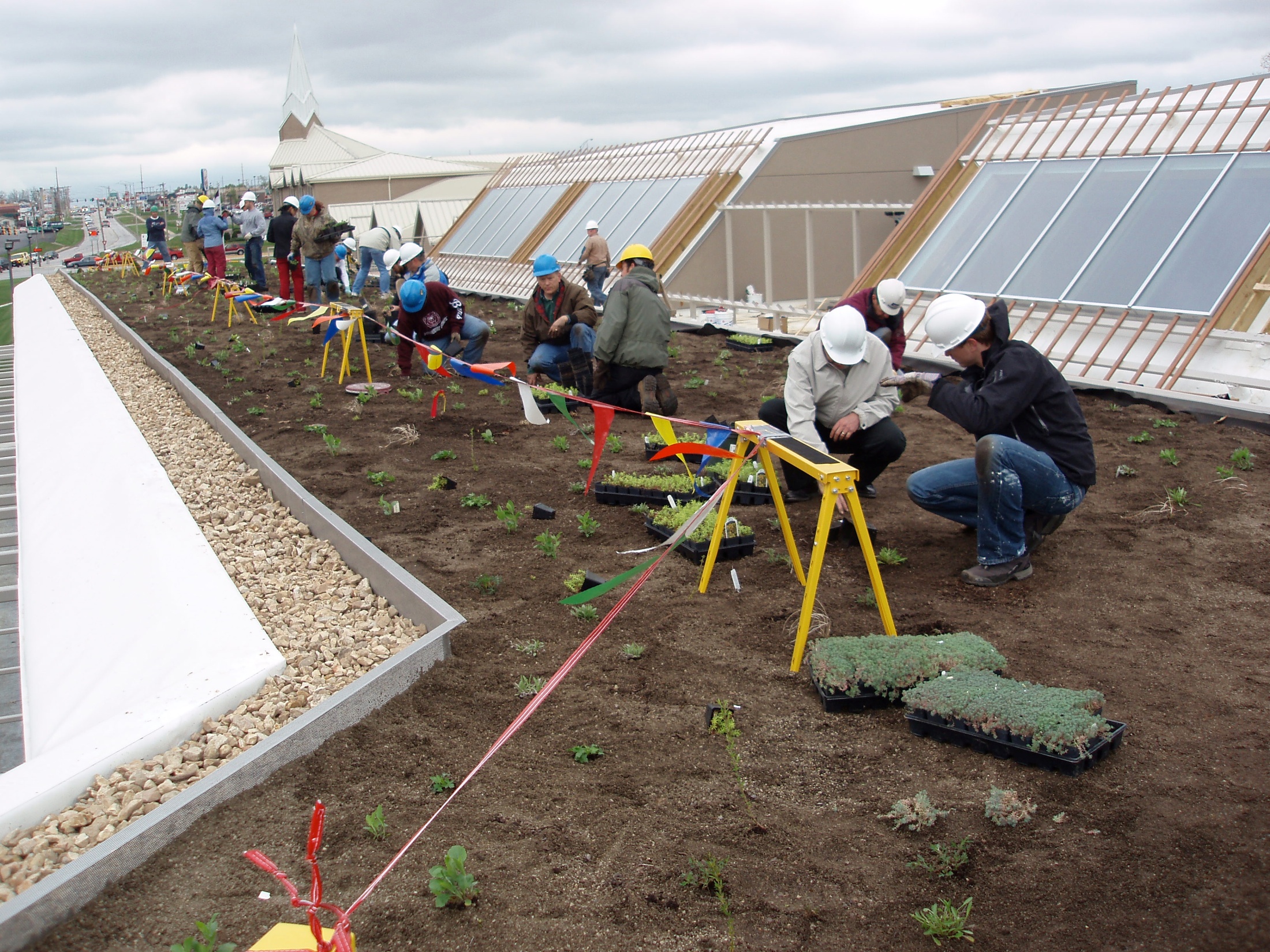 Green Roof
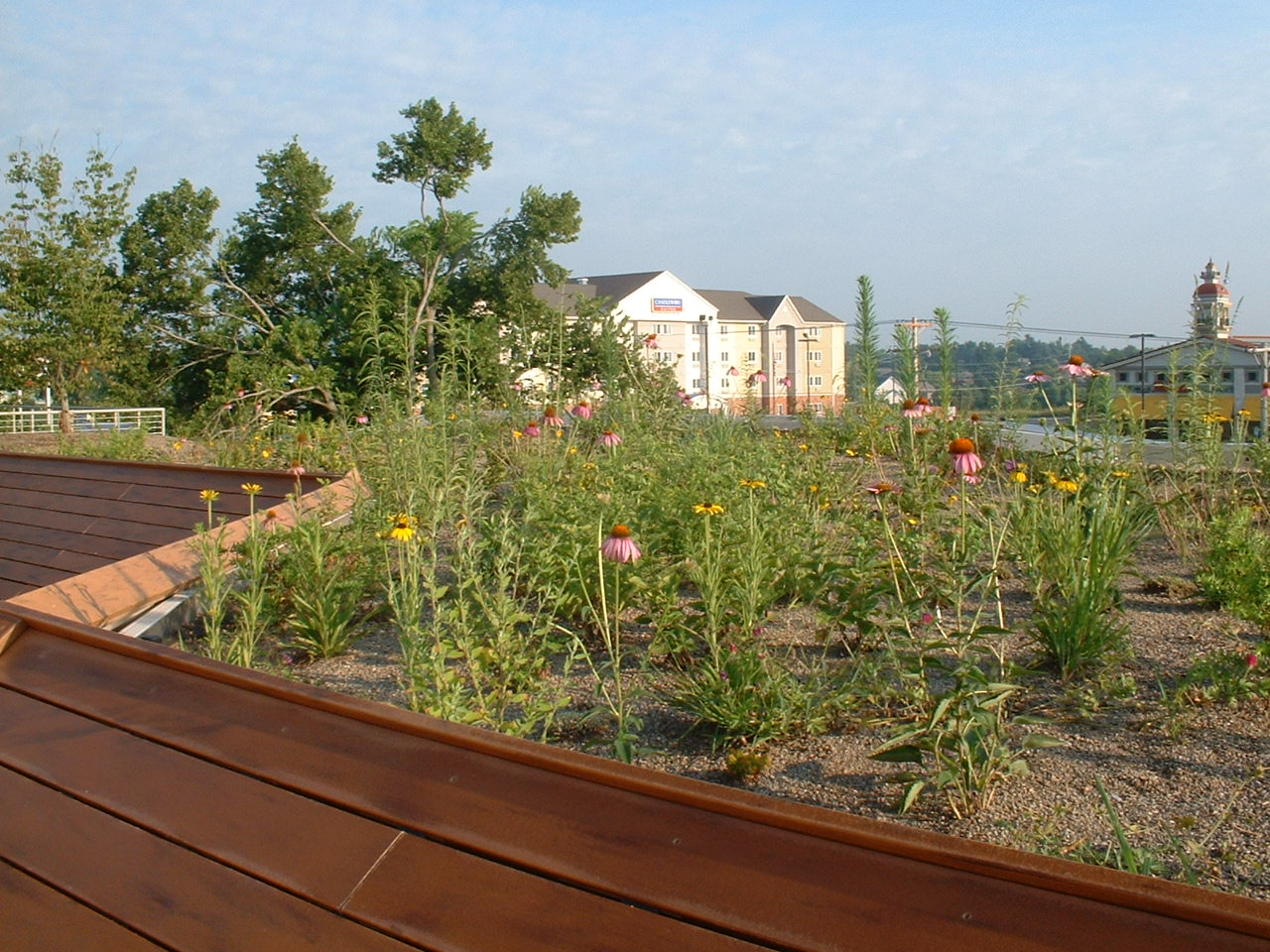 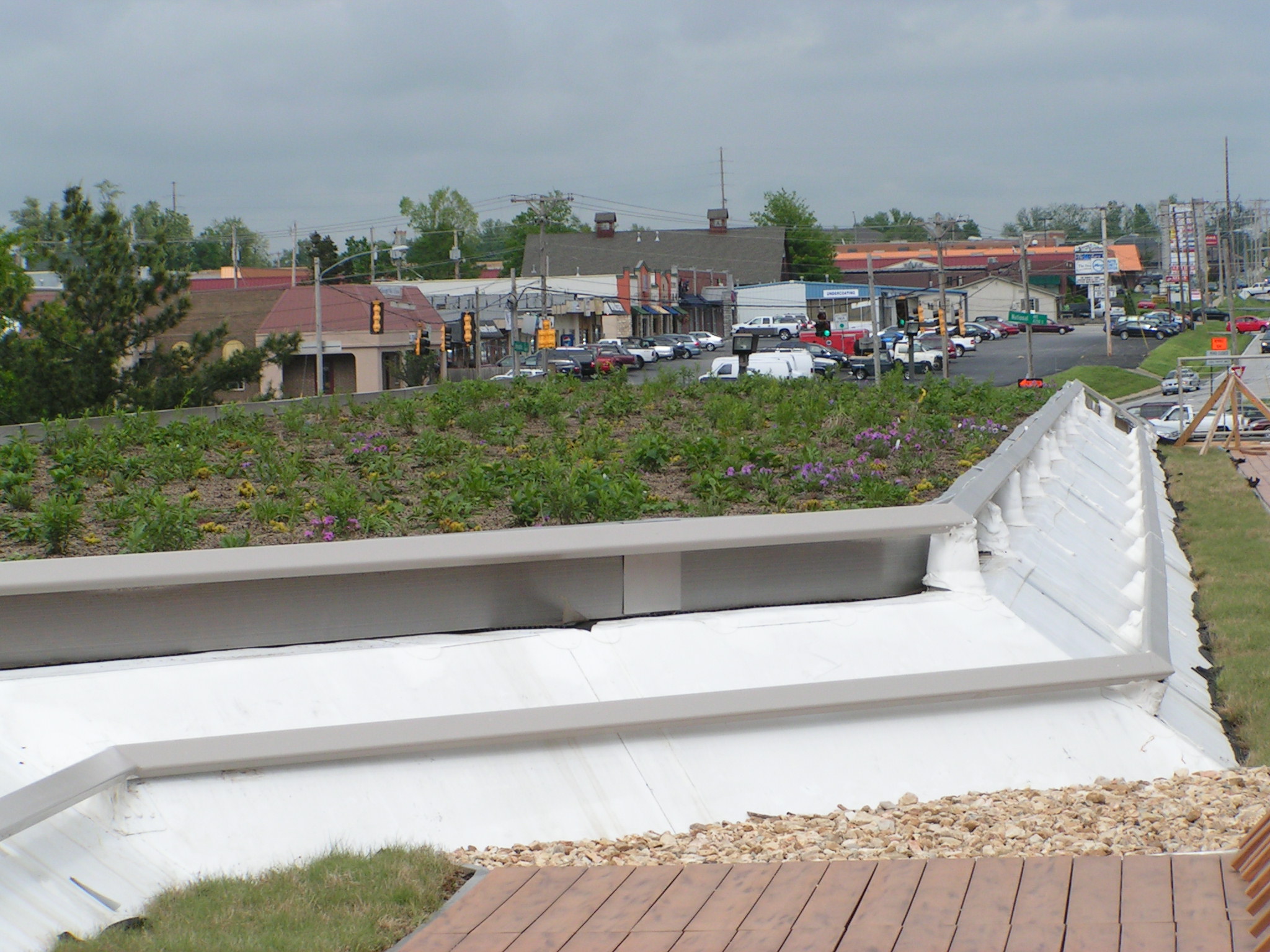 Green Roof
4,200 Sq. Ft.-8” Deep
Holds Approximately 5,200 Gallons of Rainwater
Native Missouri Plants
Capture & Treat Rainwater
Integrated Stormwater Management
Increased Roof Life (Double)
Energy Efficient
Noise Reduction
Recreational Space
Land / Building Ratiotypical strip mall
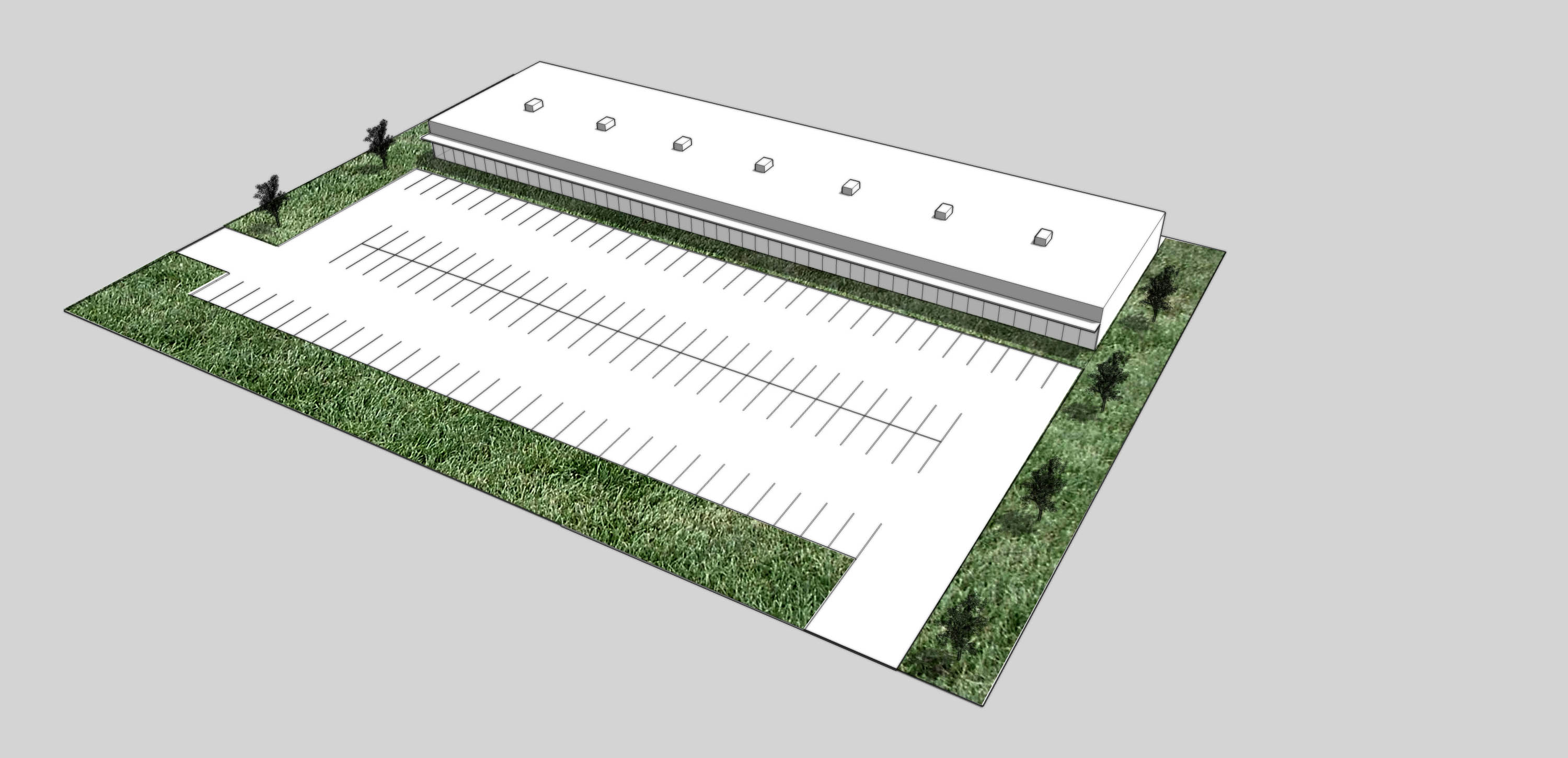 10,000 Gallon Cistern for rainwater harvesting
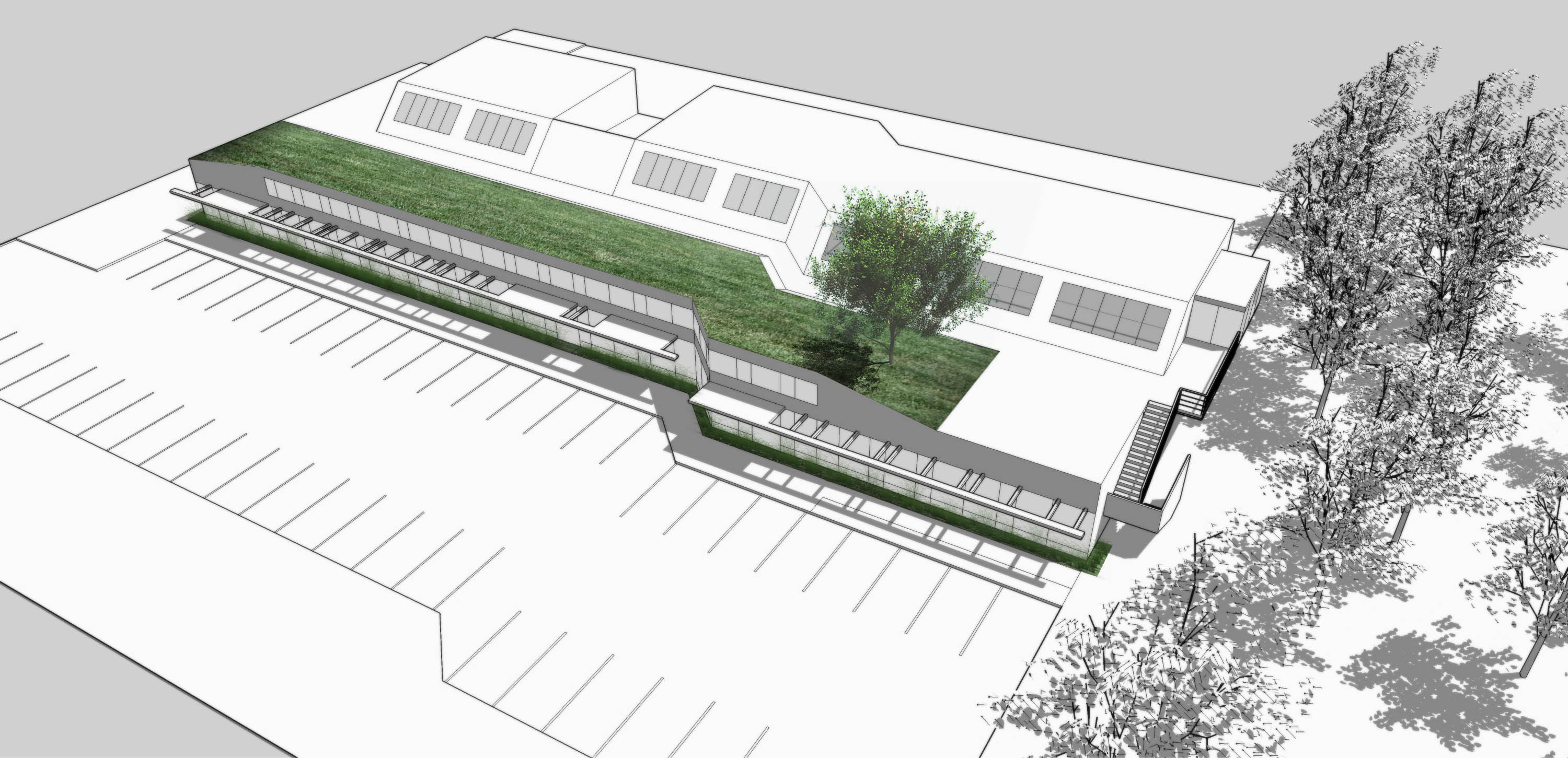 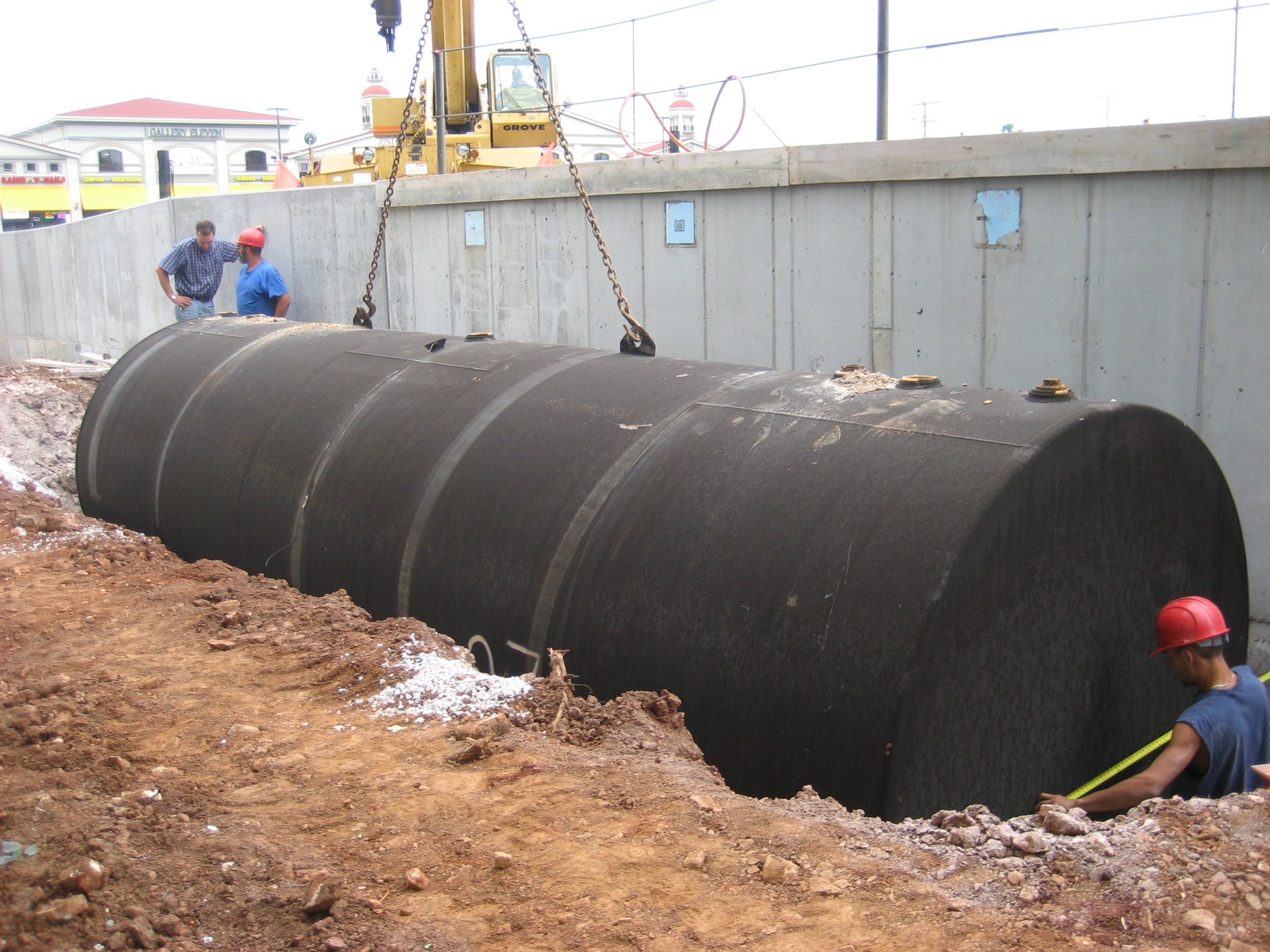 Rainwater Harvesting Applications
Landscape Irrigation
Toilet Flushing
Janitorial Water Use
Stormwater Management
Reduce Tenant Utility Bills
Locate Cistern Above or Below Ground
Provides Supplemental Water
70% Reduction of Domestic Water Use
3.5 Million Gallons of Water Annually
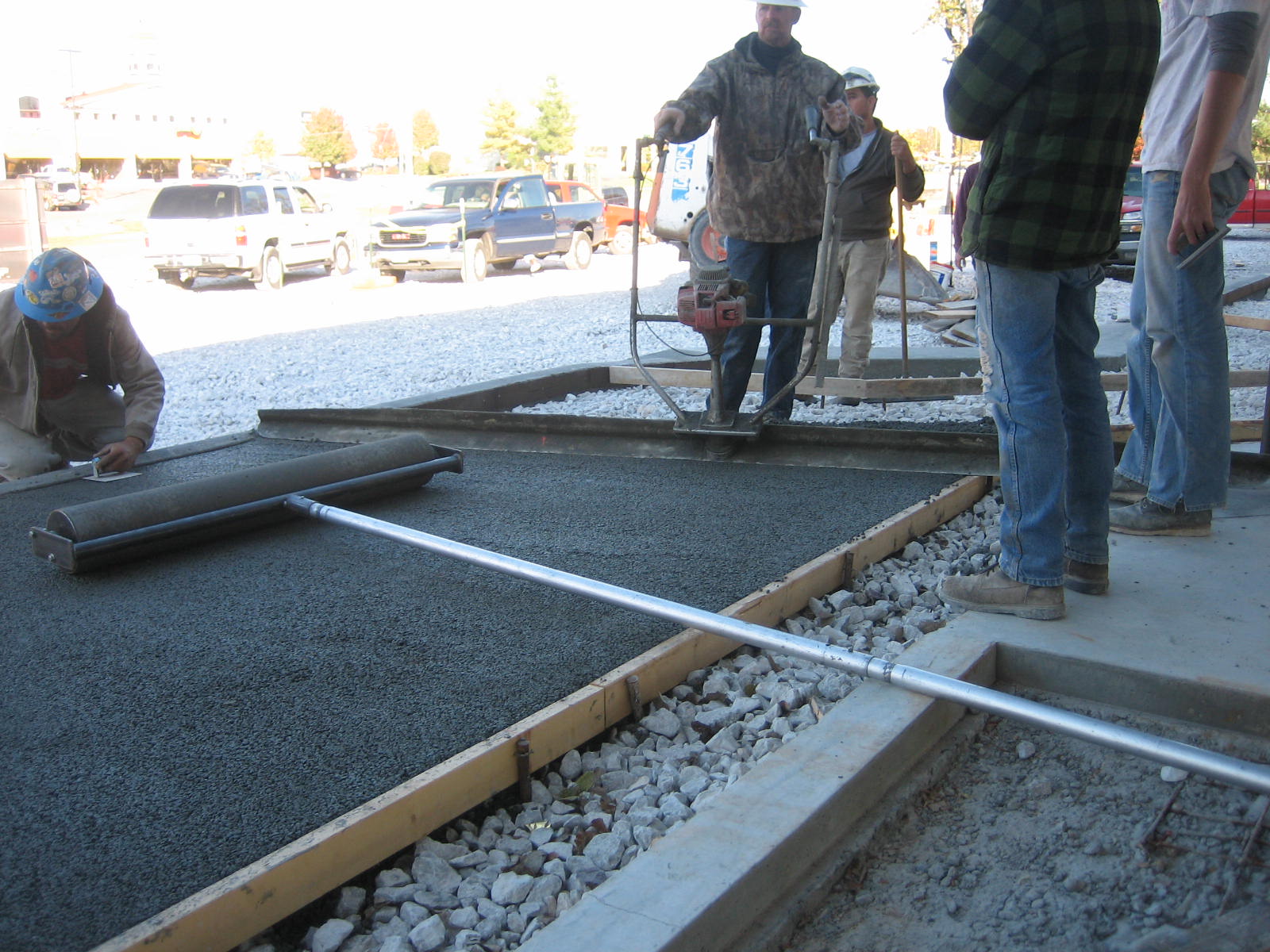 Pervious Pavement
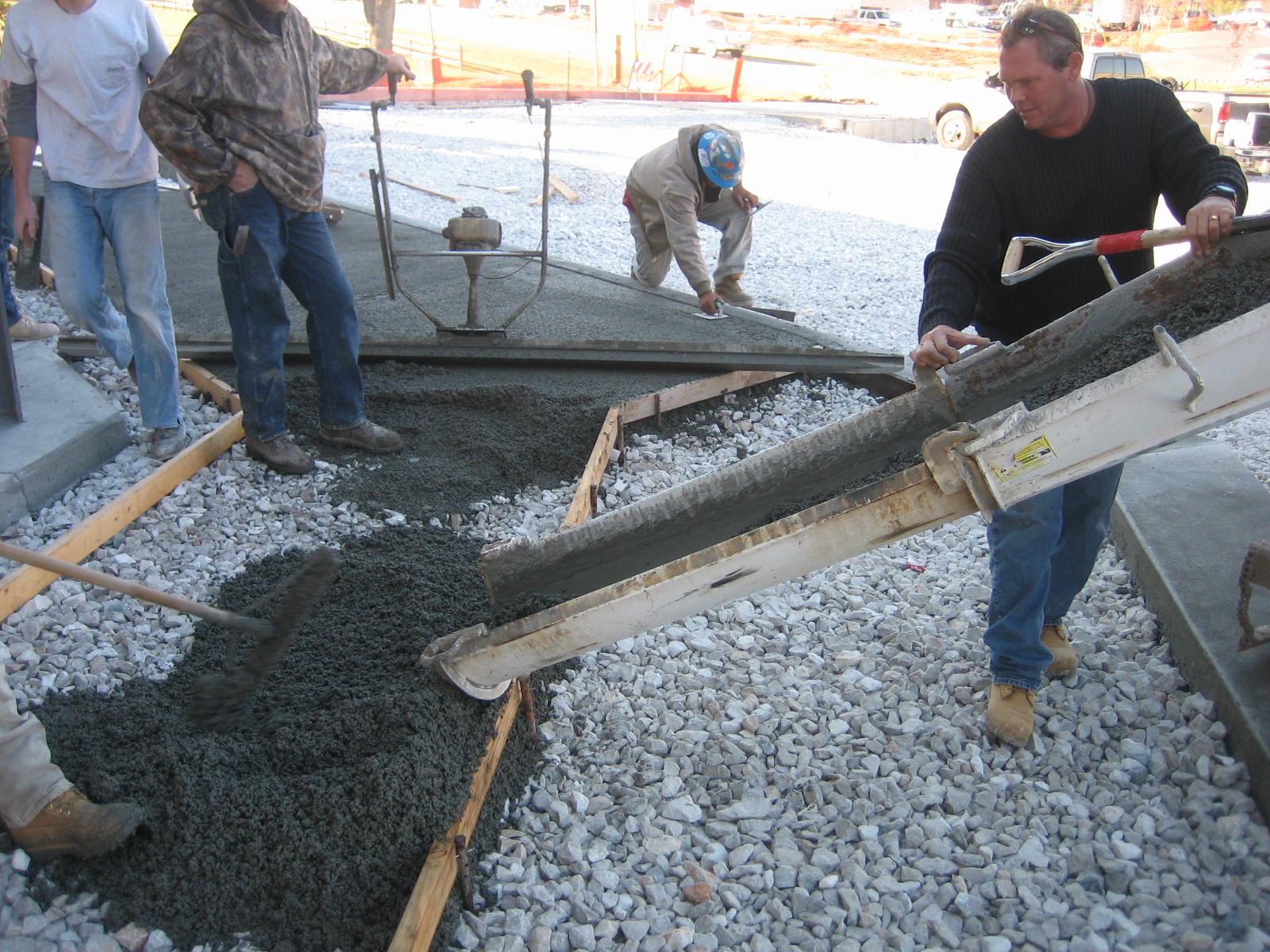 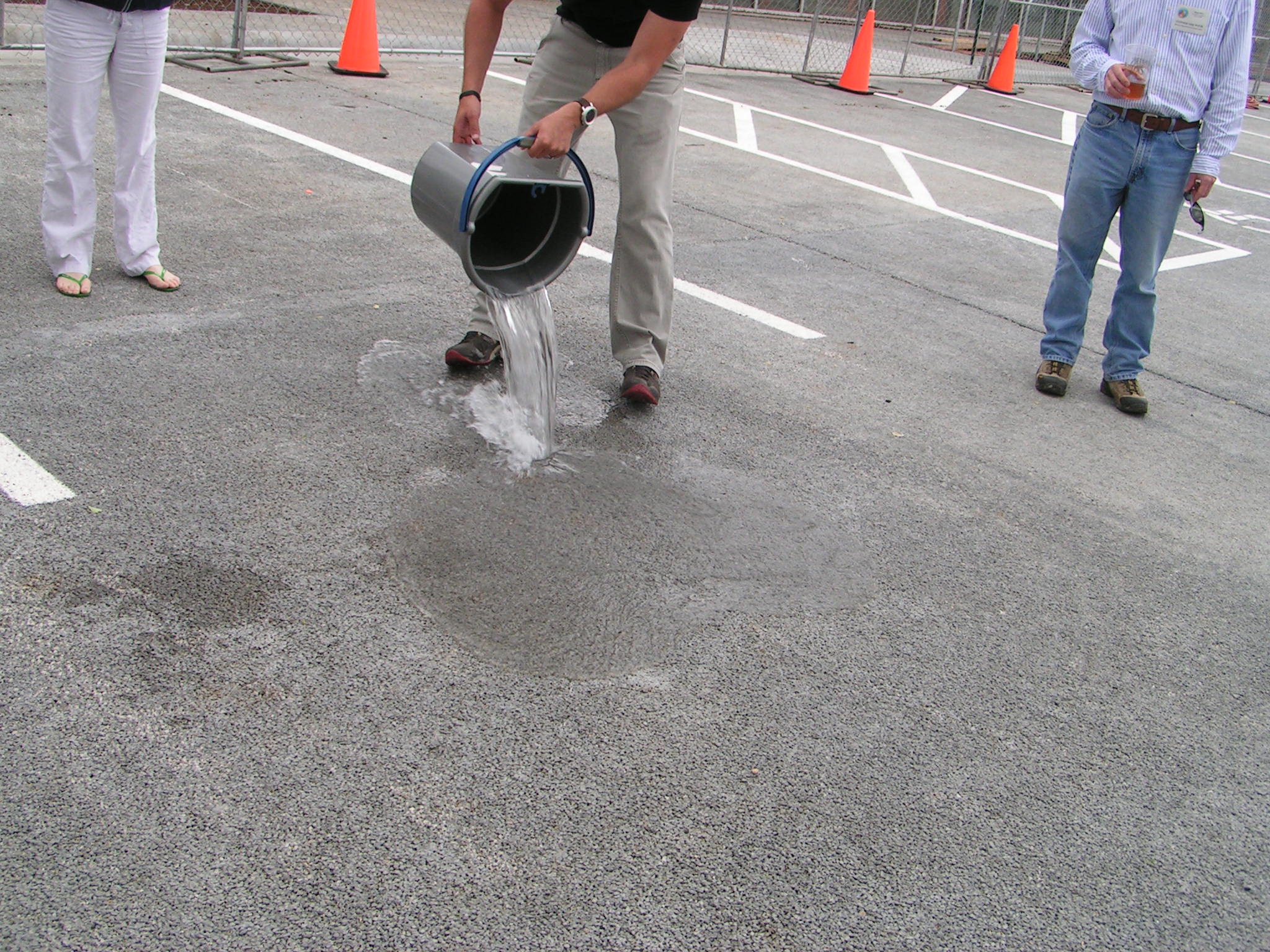 Pervious Pavement Benefits
Infiltration of Stormwater Runoff
Reduces Costs of Stormwater Infrastructure
Absorbs Less Heat
Protects Trees & Plants in Paved Areas
Removes Soluble & Particulate Pollutants
Total Suspended Solids: 80-90%
Total Phosphorus: 65%
Total Nitrogen: 80-85%
Heavy Metals
Preliminary Results
Almost No Stormwater Runoff
Any Runoff Not Absorbed by Roof or Pavement Enters the Water Quality Swale, or Filter Strip and Seeps into the Vegetation and is Filtered as it Drains
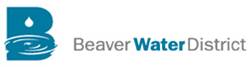 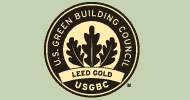 Administration Building Features
Pervious Pavement
Natural Lighting
Motion Detectors for Electric Lights
Energy Efficient Heating & Cooling Systems (Geothermal)
Recycled Materials in Cabinetry & Insulation
Water Saving Fixtures
Low Flush Toilets
Waterless Urinals
Automatic Water Faucets
Administration Building Features
Cont.
Man Made Creek
Fed by Recycled Water from the Water Plant
Planted with Native Flowers & Shrubs
Infiltration Basins (Hold & Treat Runoff)
Basin Plants can Tolerate Submerged and Dry Conditions
Pervious Pavement
Bioretension Basin
(Natural) Overflow Parking
Other Sites
Rain Gardens
Water Harvesting
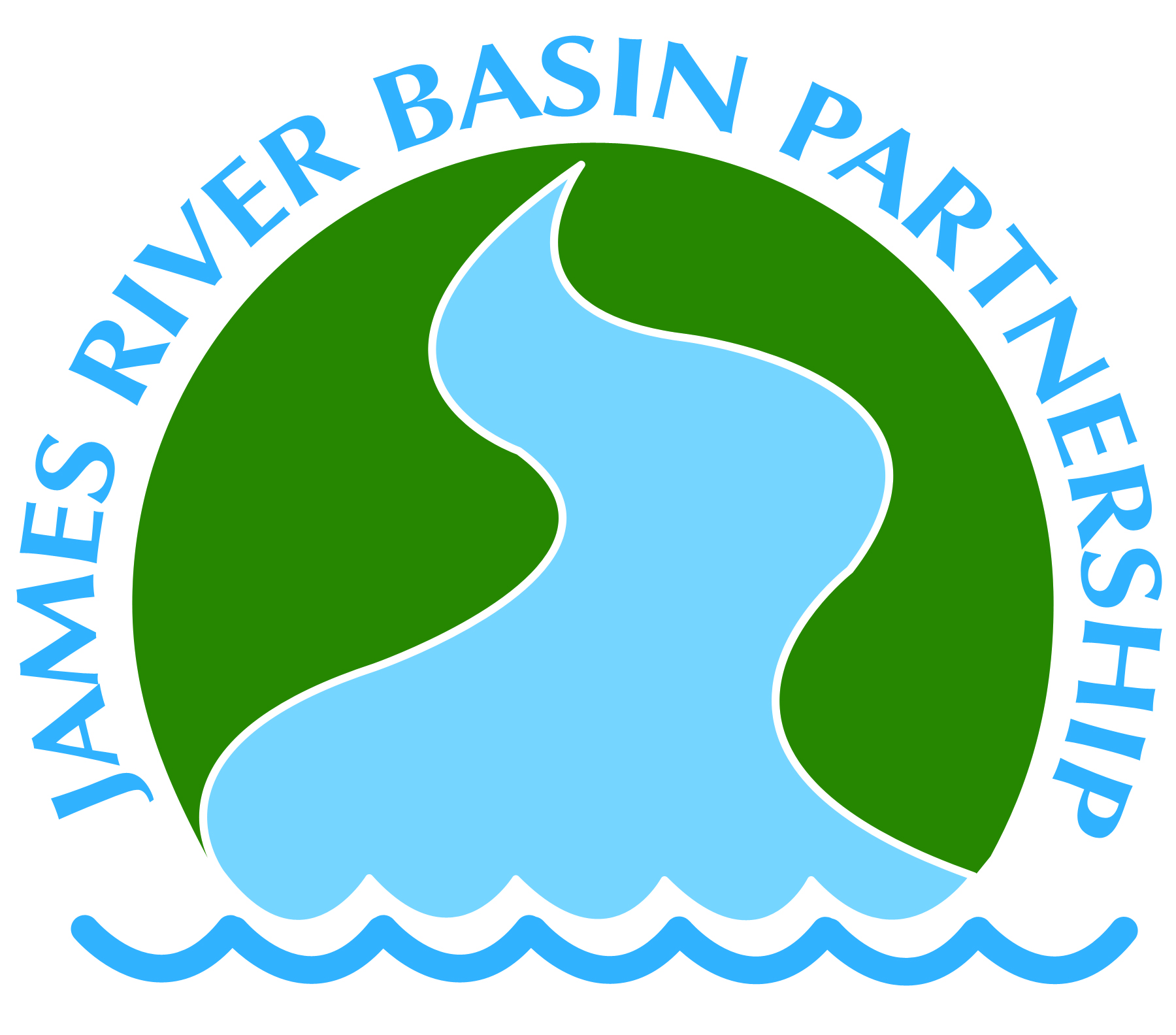 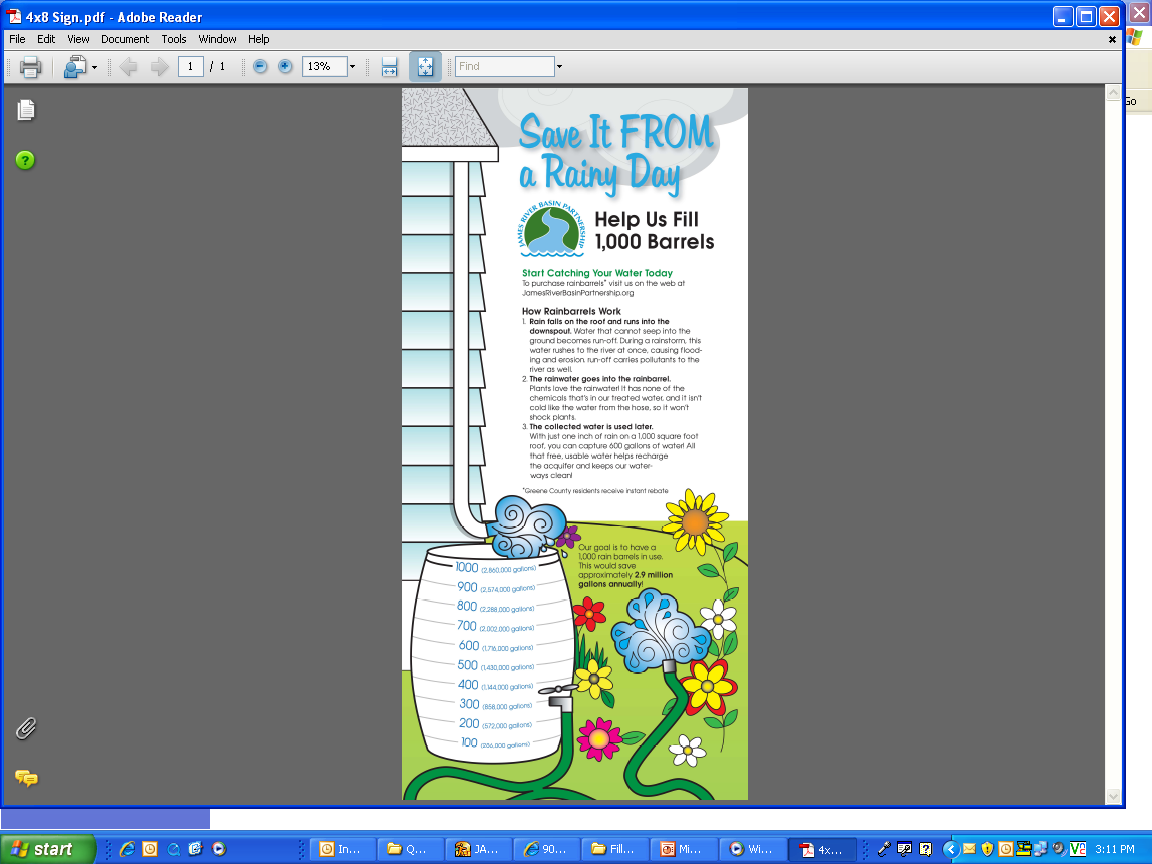 Rain Barrels
$25.00 instant rebate for Greene County residents
600 gallons of water from 1,000 sq. ft. catchment area in a 1 inch event.
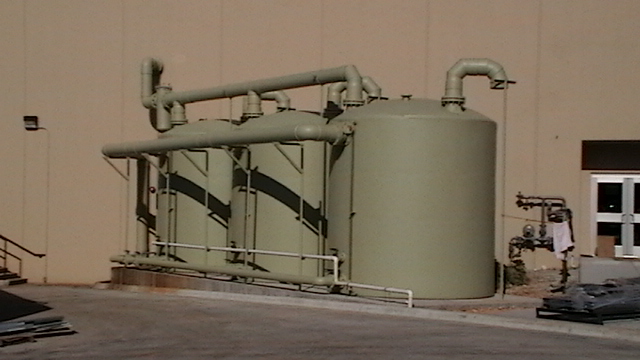 City of Ozark Community Center
3-10,000 gallon cisterns installed for irrigation purposes
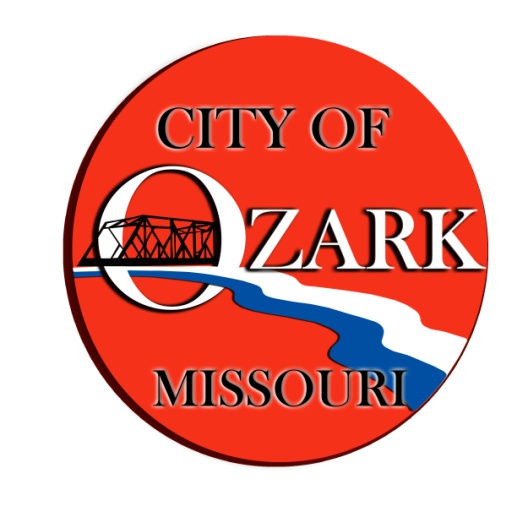 LID Watershed Approach
LID employs the “Watershed Approach”, a holistic stormwater management system based on watersheds as planning units, rather than political jurisdictions and legal property boundaries. The approach integrates economics, ecological science, and social dynamics in development processes within the context of a watershed. LID works by utilizing the natural processes of the water cycle governing watersheds. LID is ultimately a place-bound approach dependent upon the integration of local soil, plant and hydrological communities.
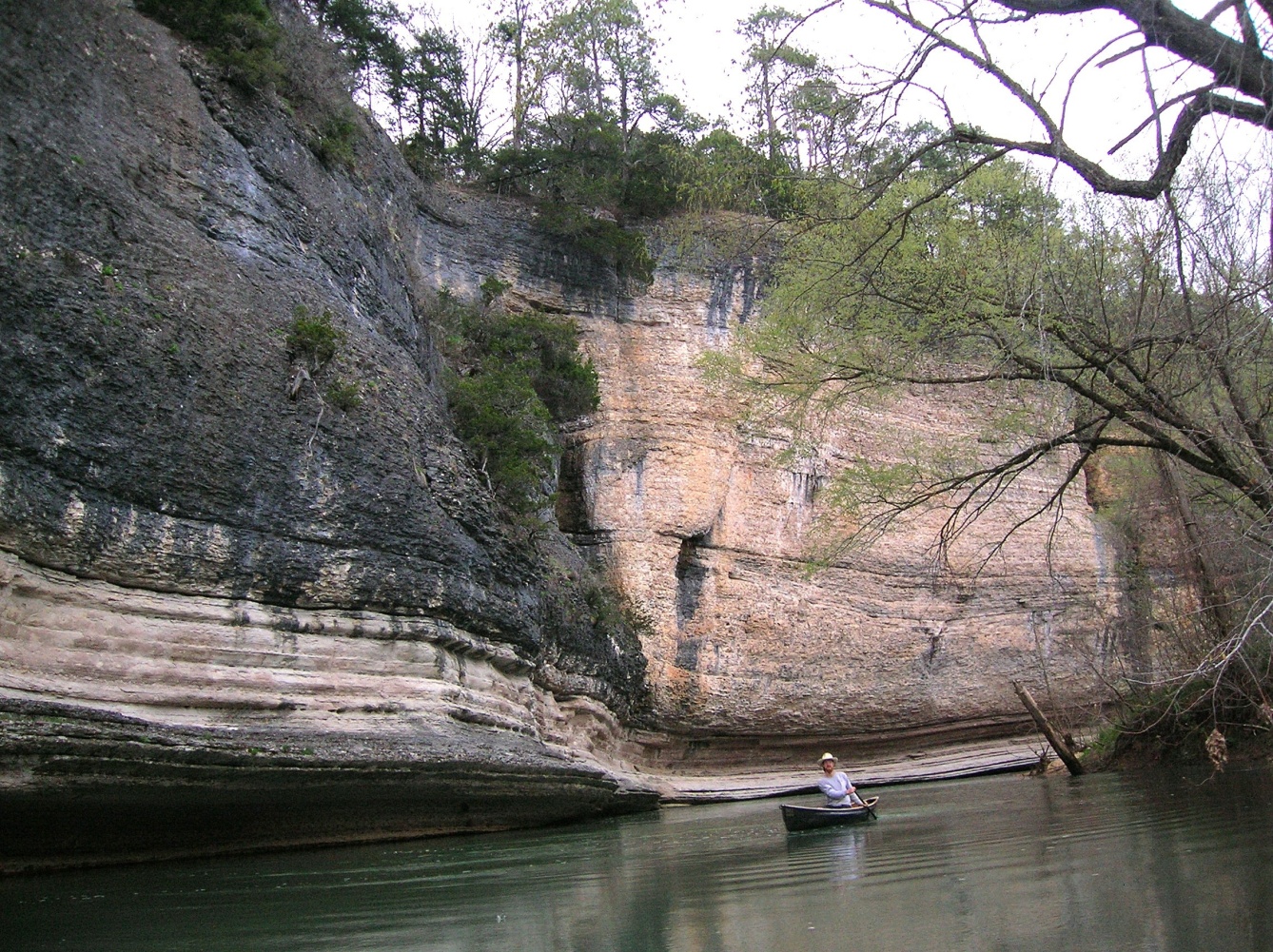 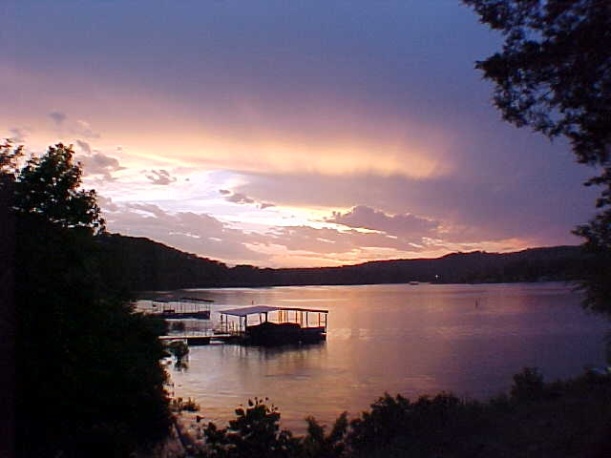 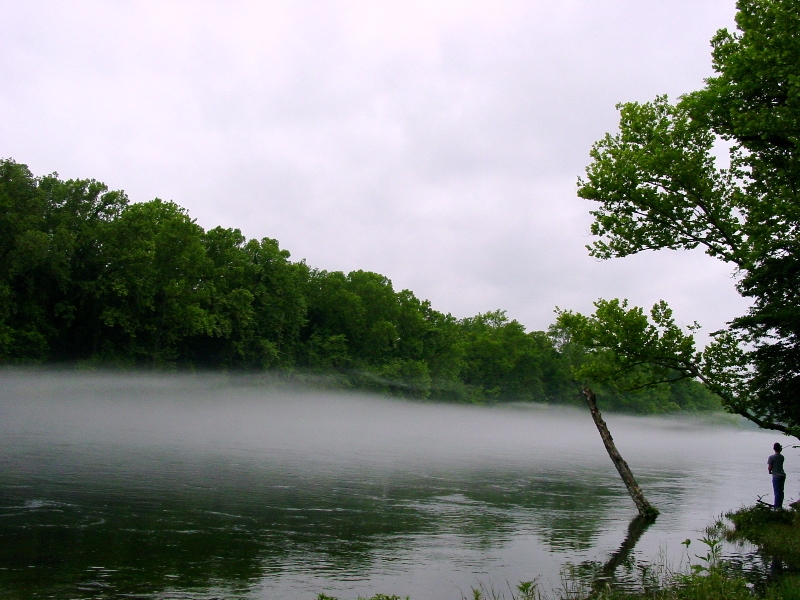 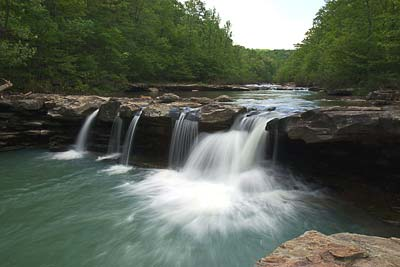 Thank You!
www.ozarkswaterwatch.org
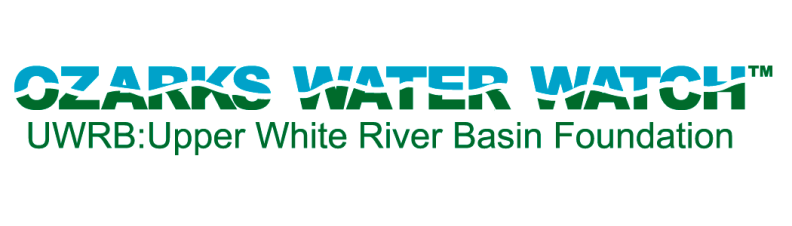 [Speaker Notes: End.]